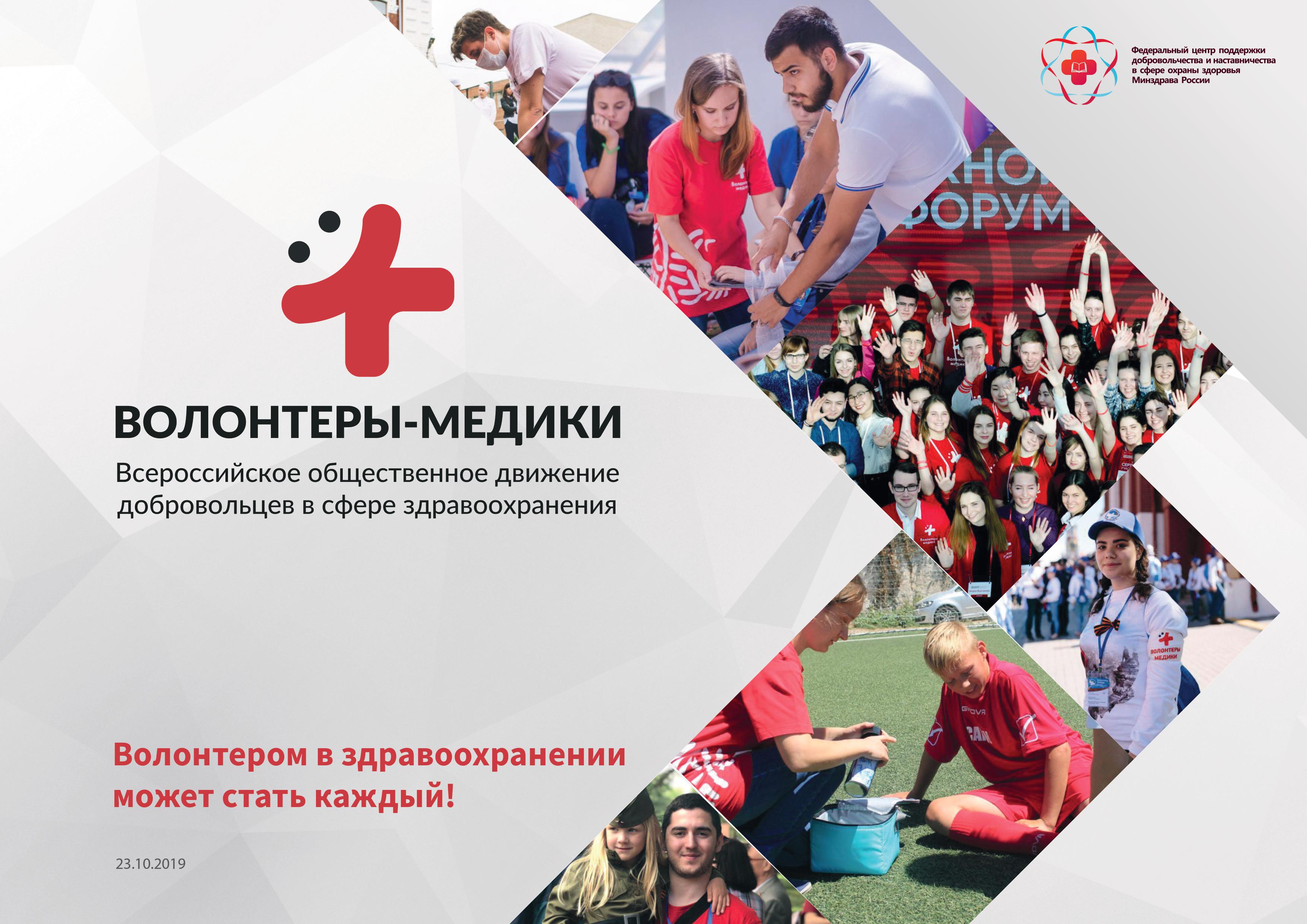 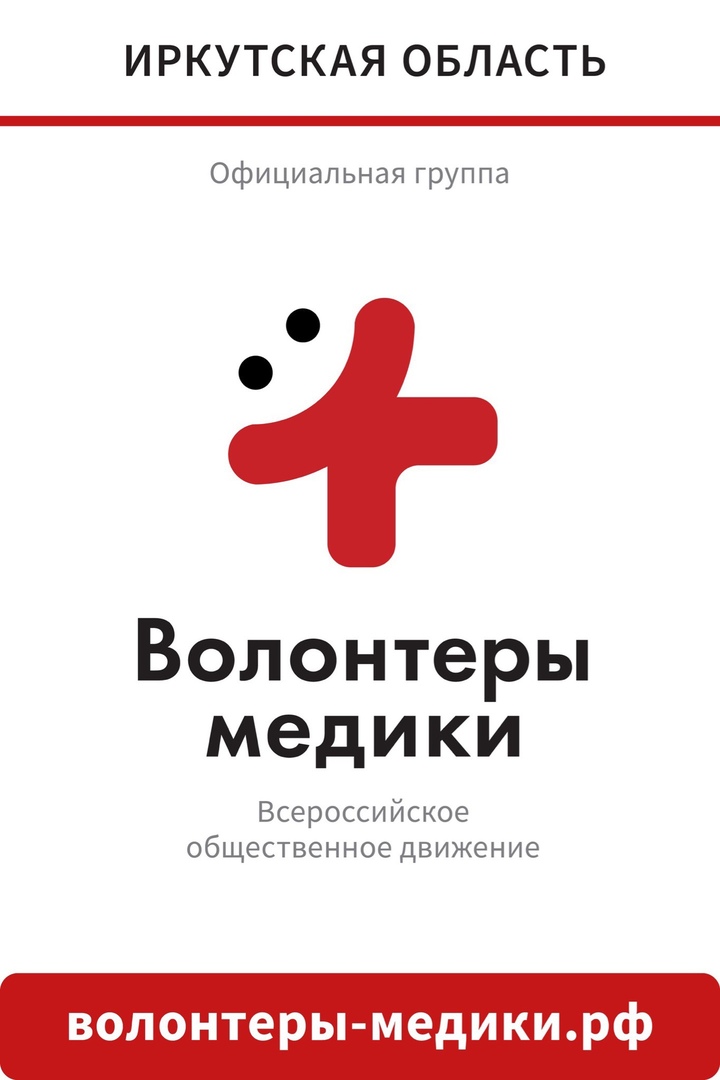 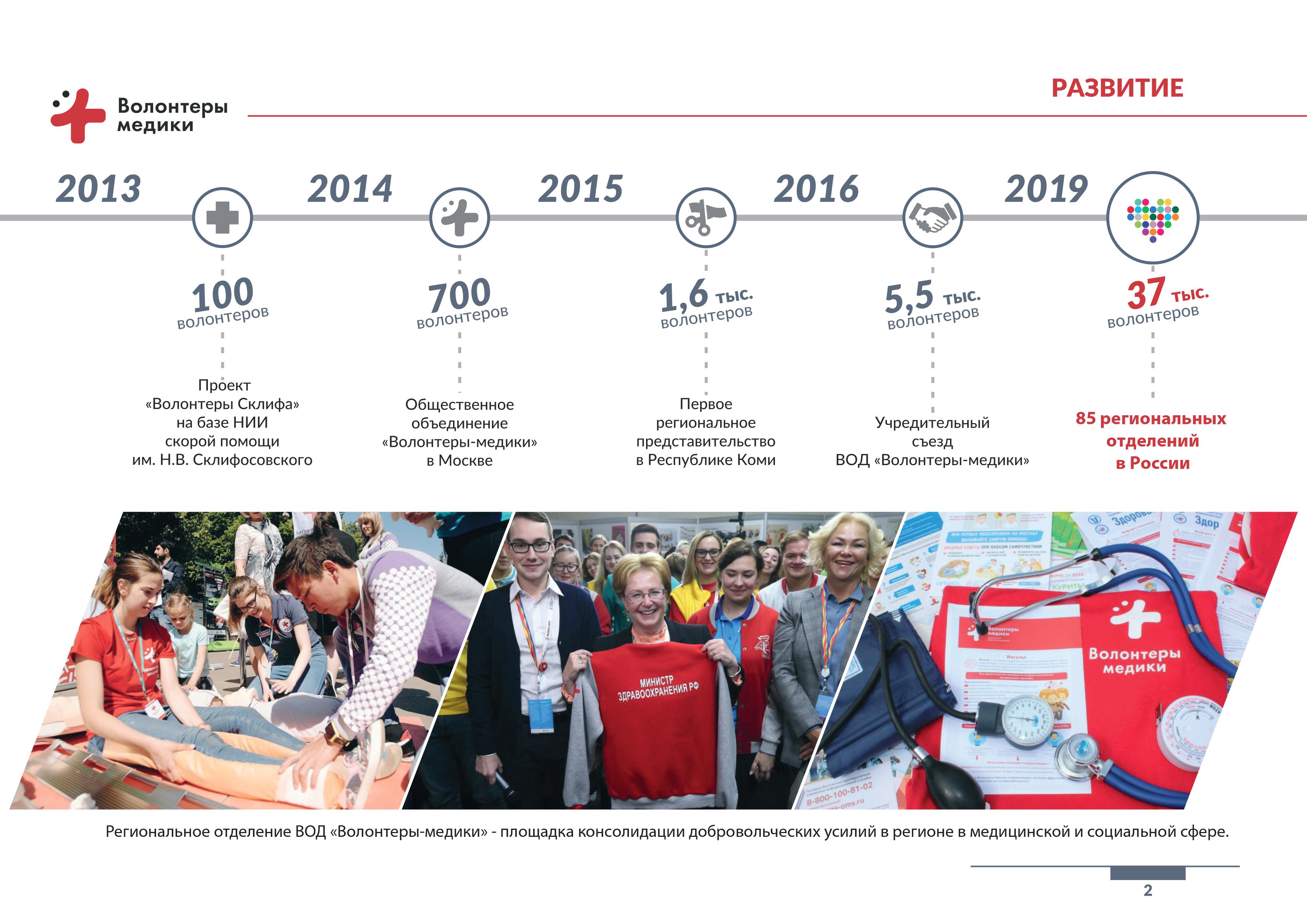 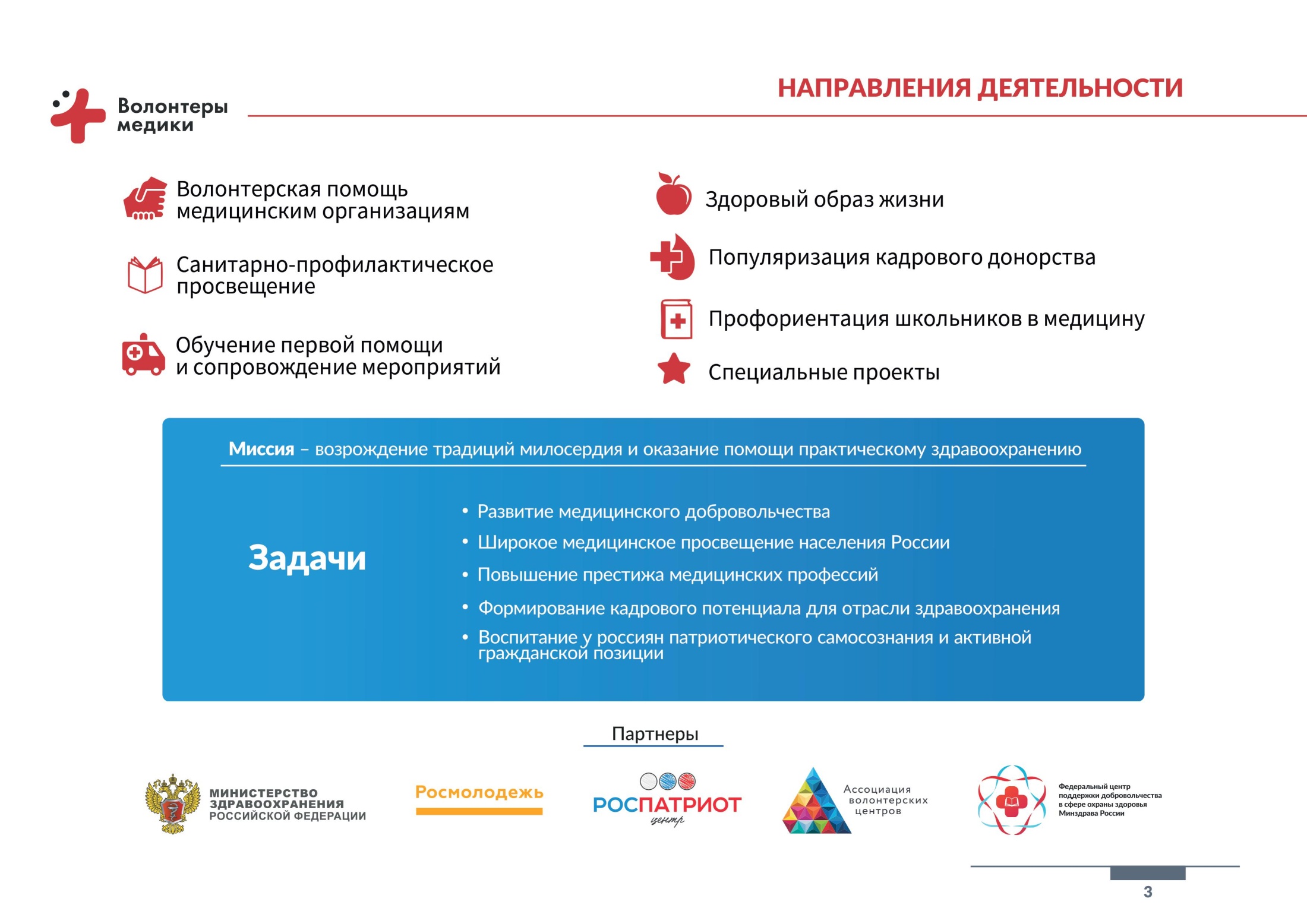 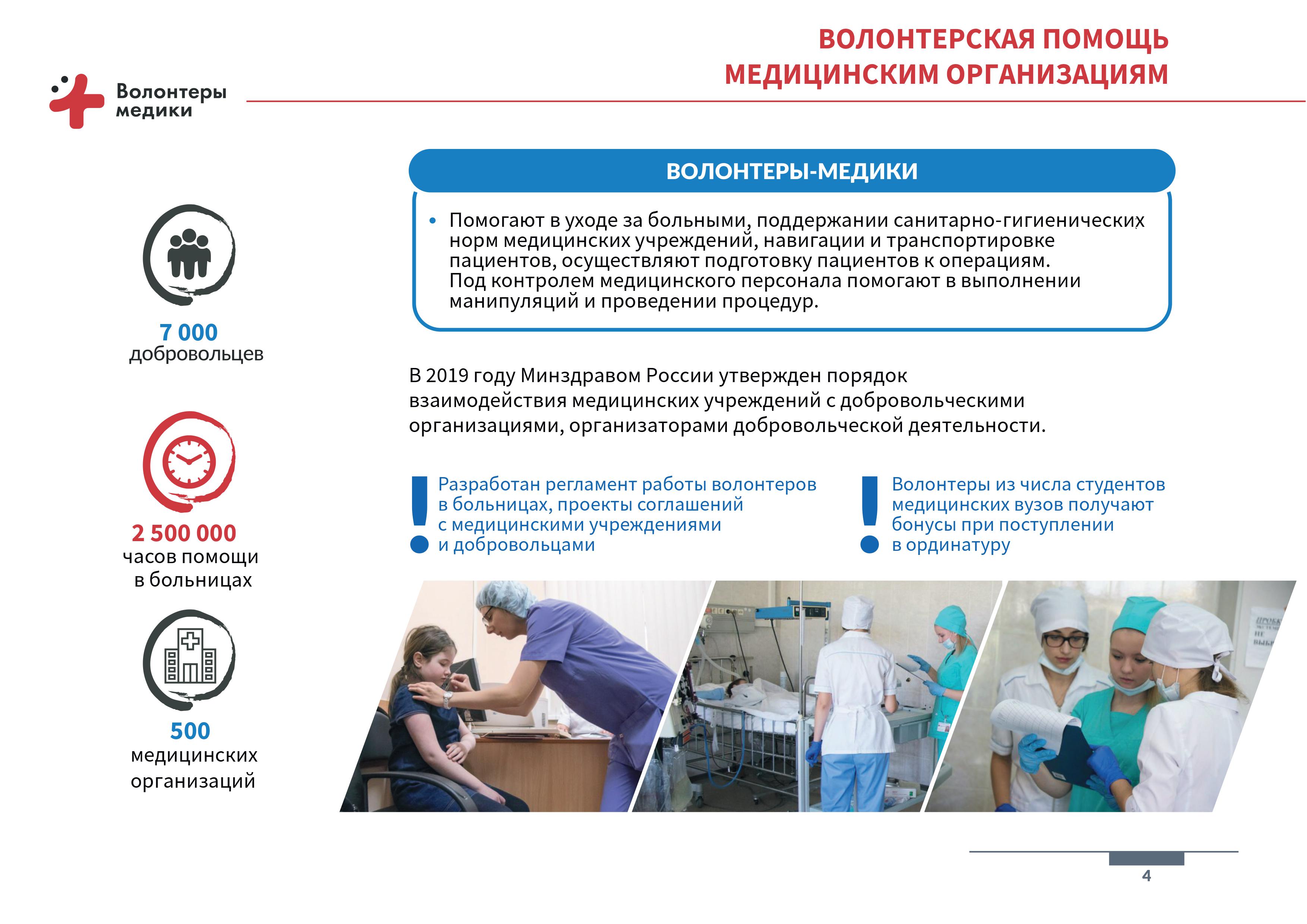 АКЦИЯ « ДОБРО В СЕЛО»
13  апреля 2019, волонтеры-медики ИБМК, приняли участи в акции "Добро в село", которая проходила в ПГТ Большой луг Шелеховского района. Добровольцы провели волонтерский субботник по уборке на территории "Большелуговской врачебной амбулатории".Так же волонтеры провели сестринский осмотр, мастер-классы по вопросам профилактики заболеваний и ведению здорового образа жизни.
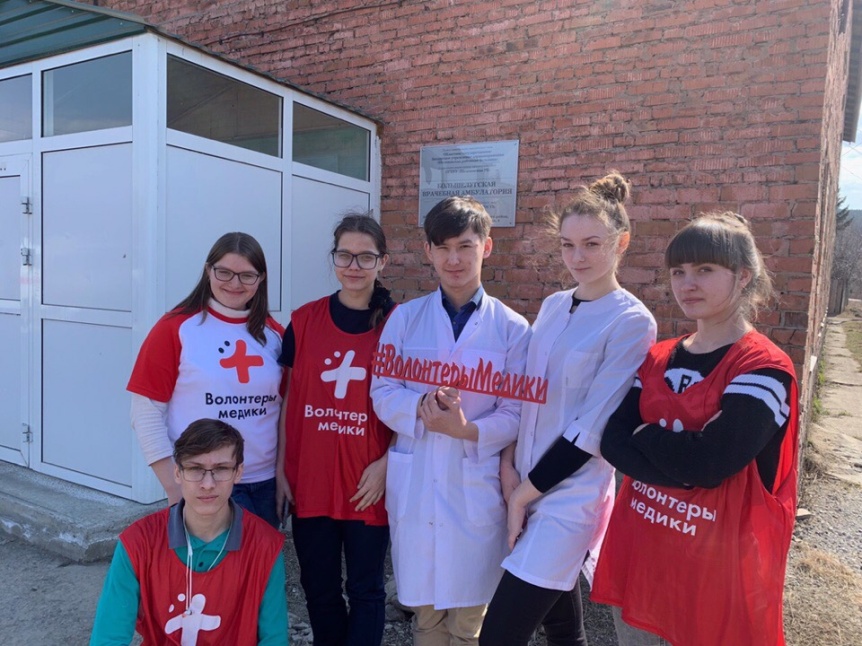 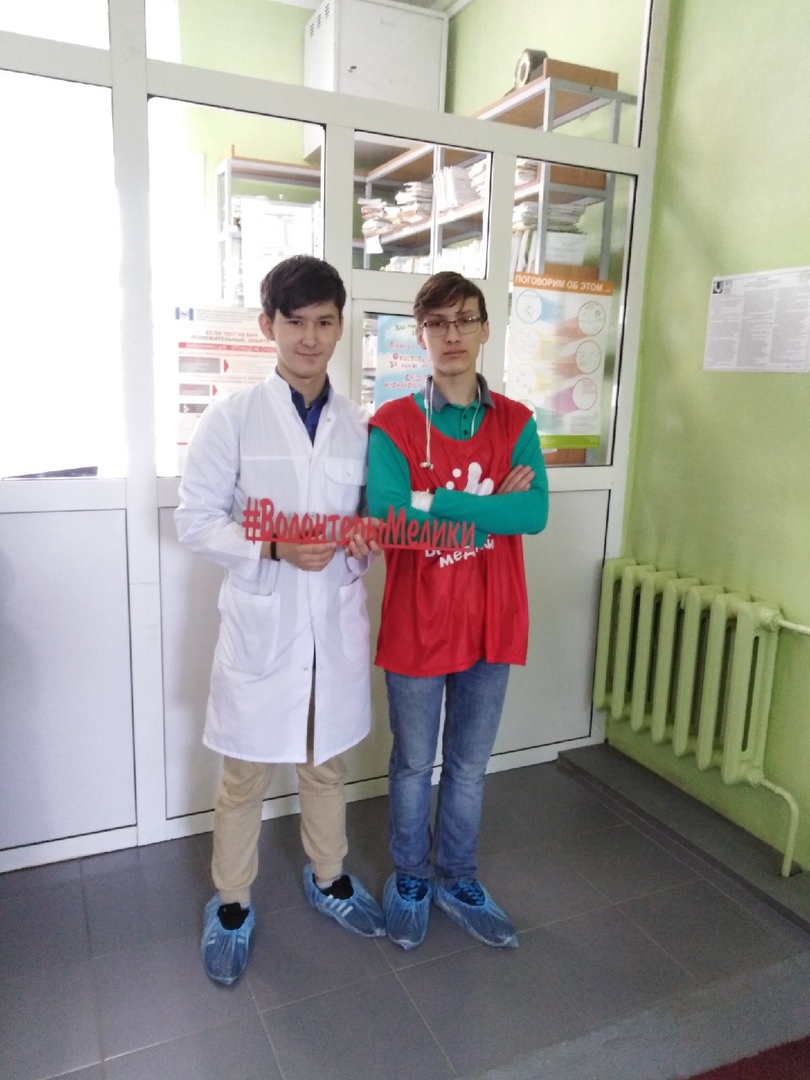 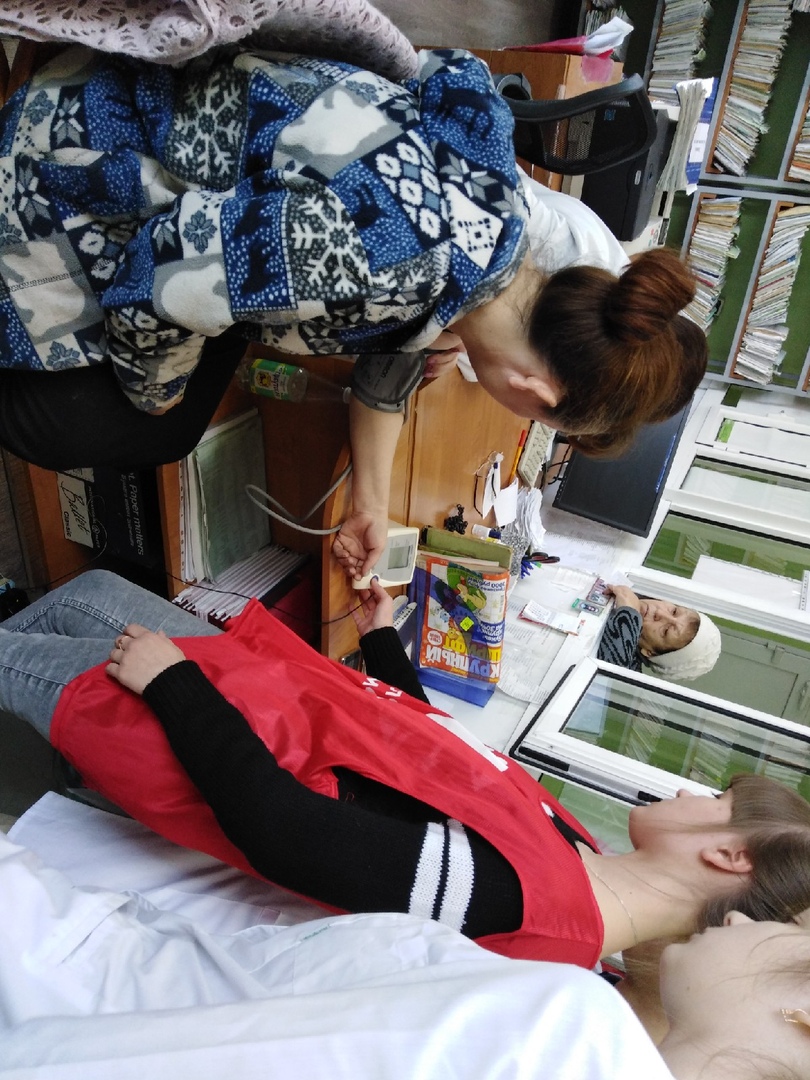 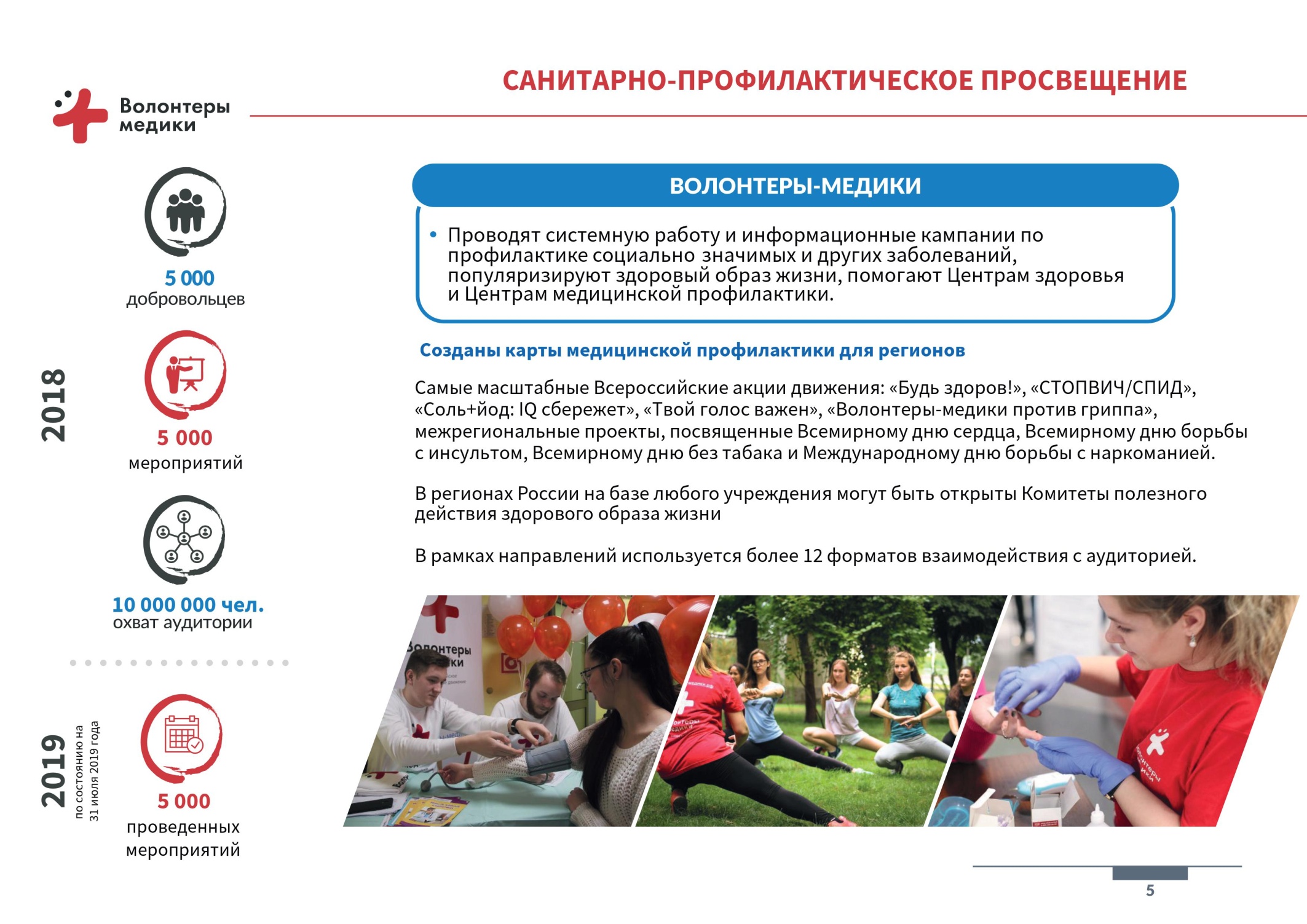 Акция «Профилактика инсульта»
1 ноября волонтеры-медики Иркутского ГМУ совместно с волонтерами-медиками Иркутского базового медицинского колледжа провели квест, приуроченный ко Всемирному дню борьбы с инсультом.
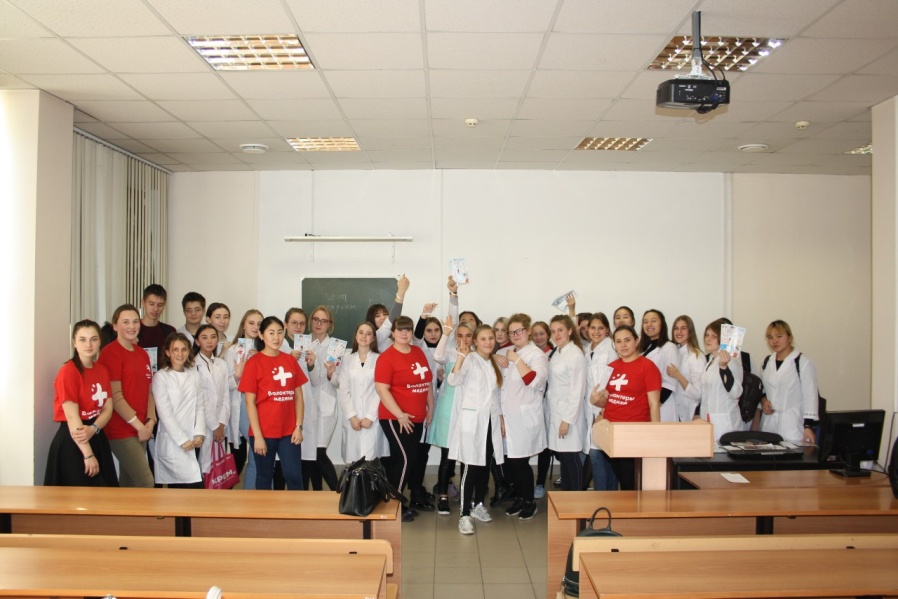 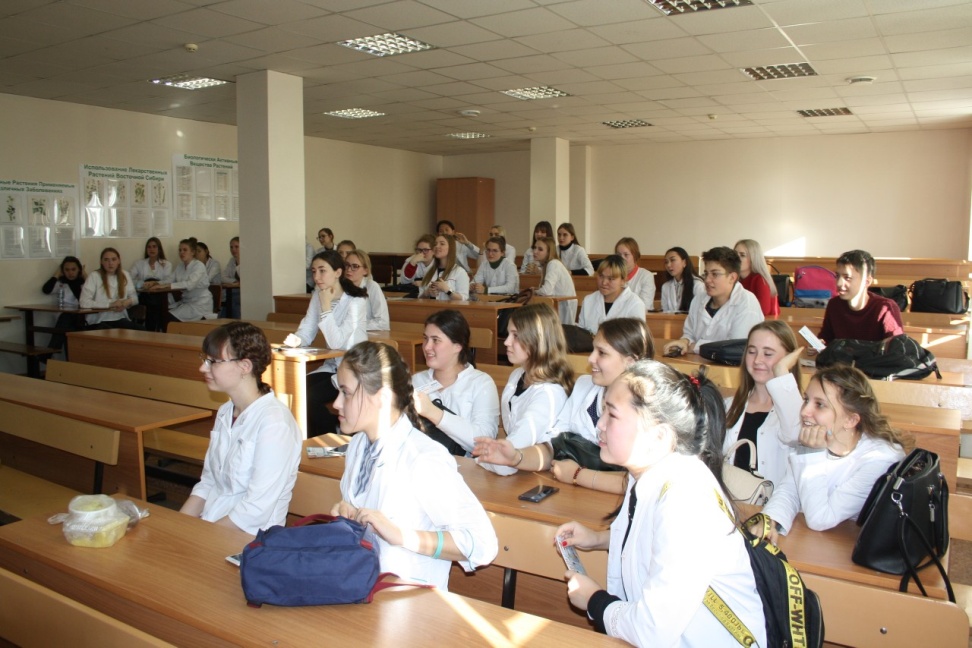 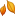 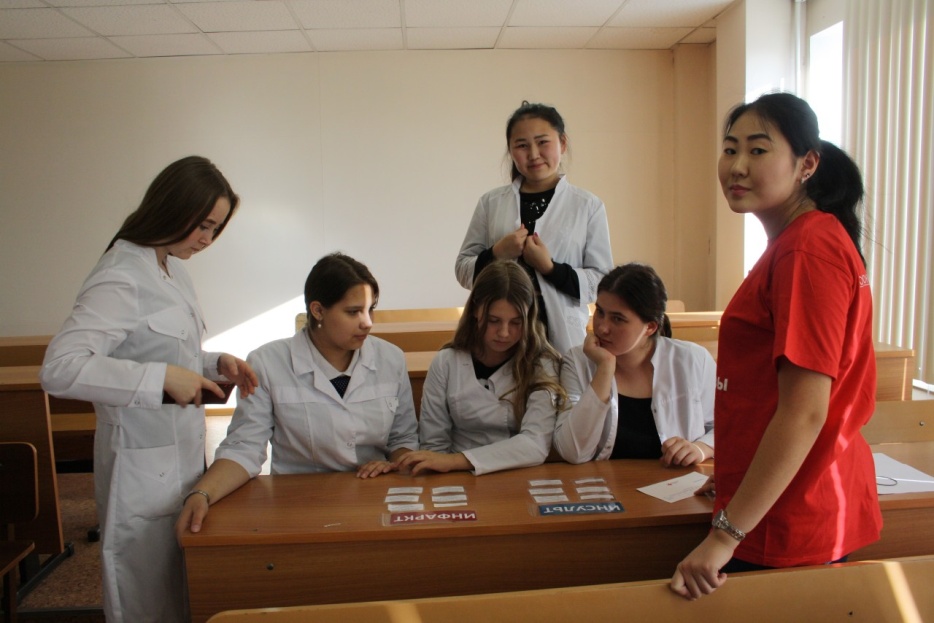 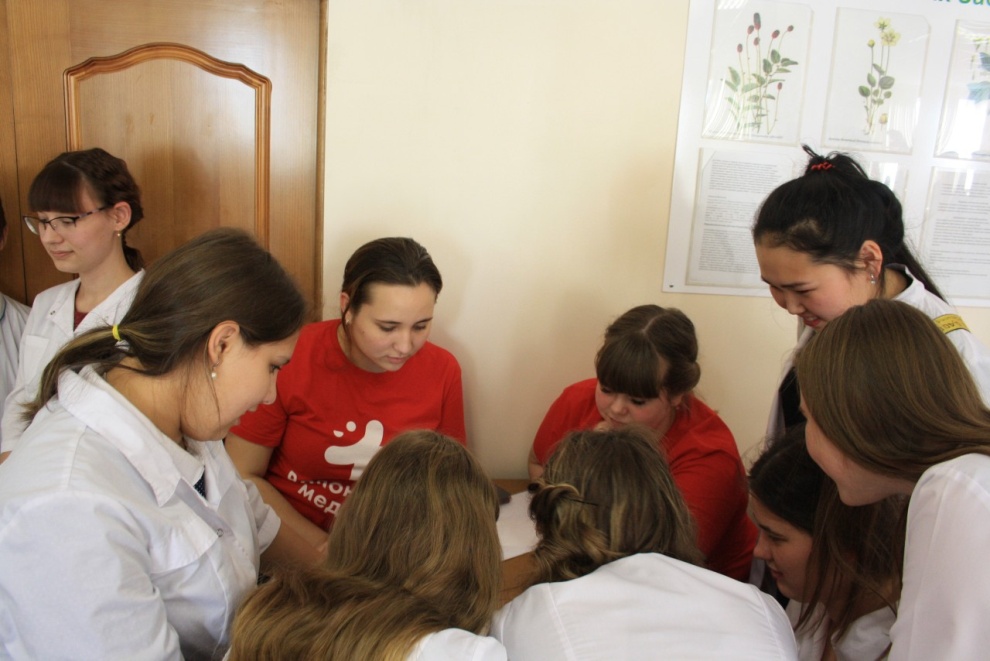 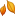 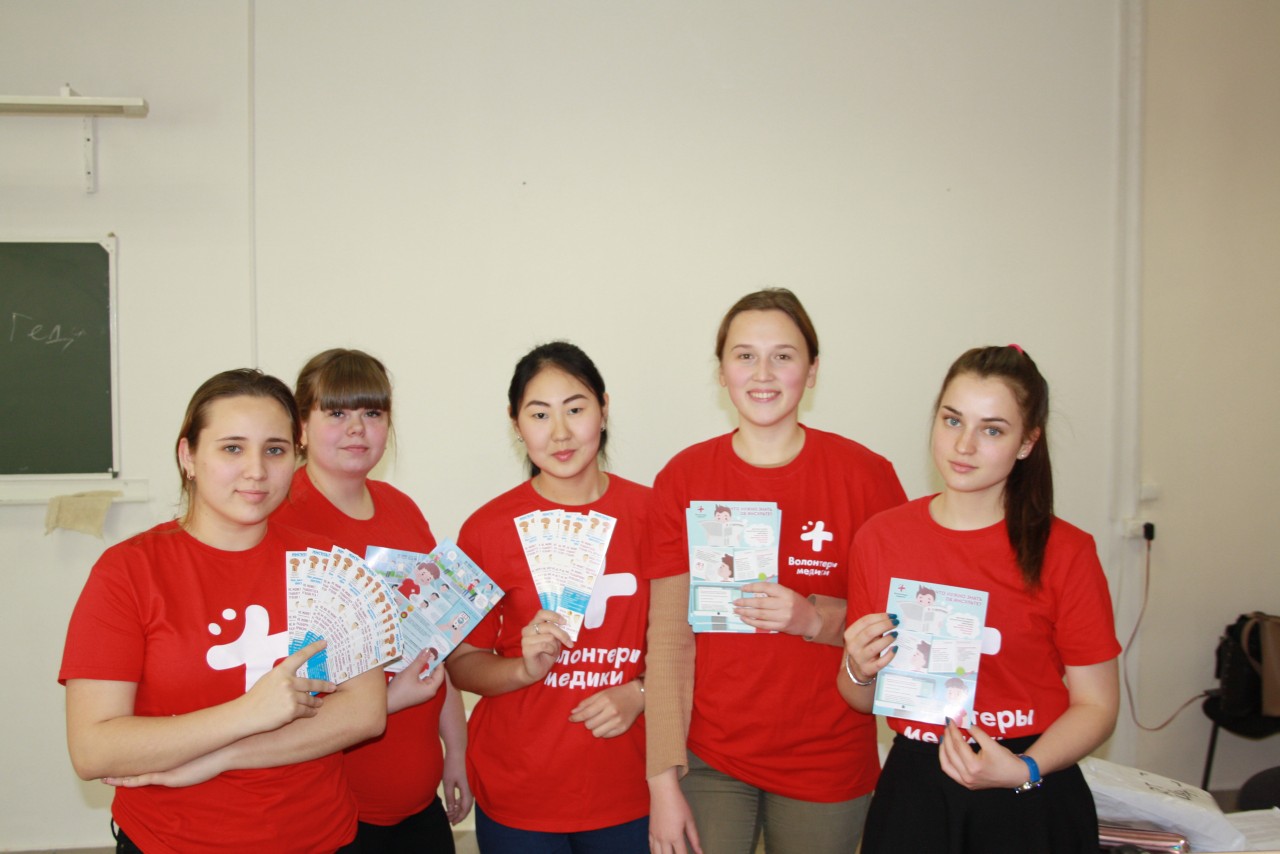 Волонтеры-медики Иркутского Базового Медицинского Колледжа провели встречу с преподавателями школы 19 г. Иркутска в рамках акции «Оберегая сердца».Волонтеры рассказали о факторах риска развития инсульта и инфаркта и их профилактике, а также ответили на вопросы слушателей.
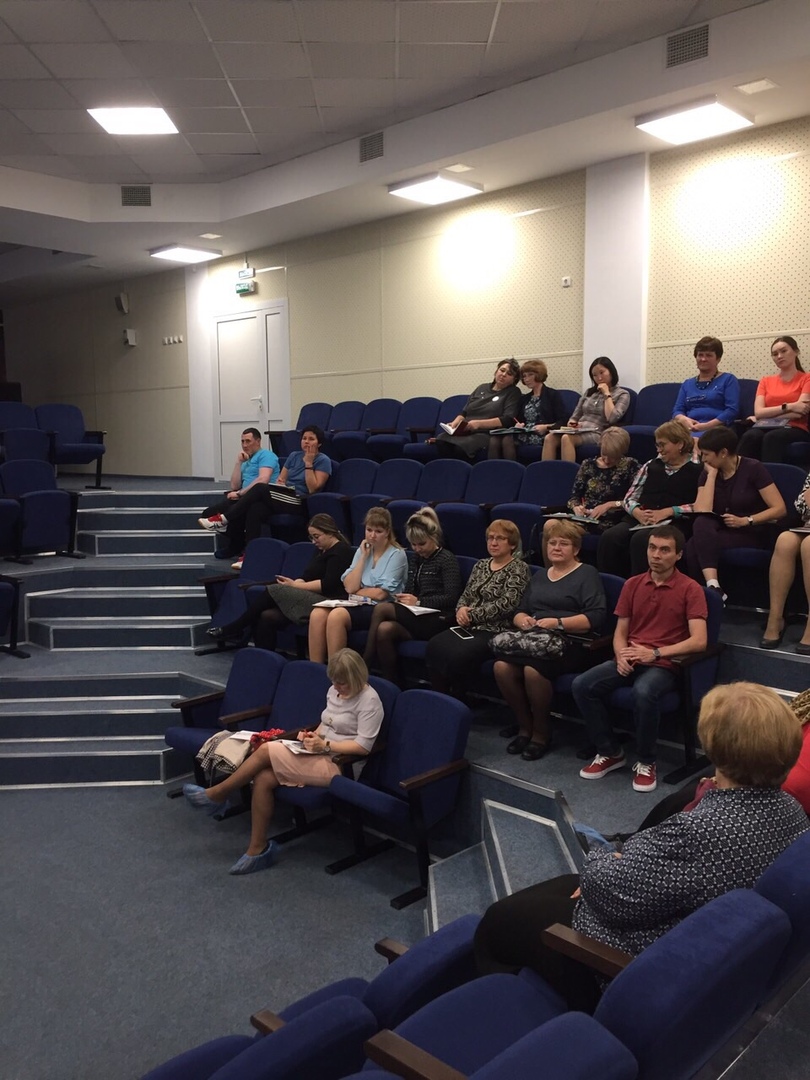 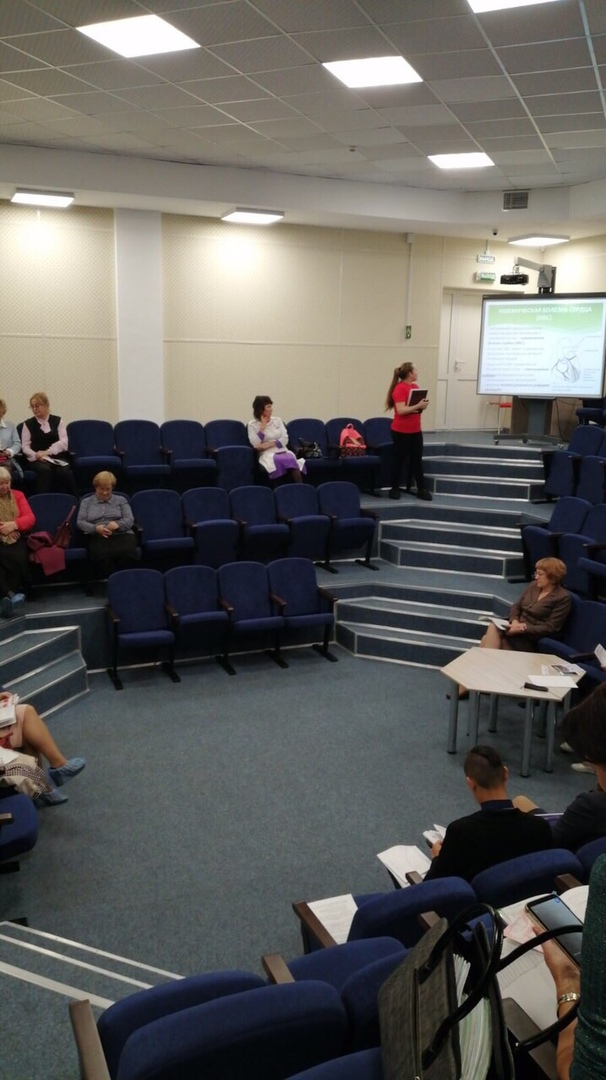 29 октября волонтеры-медики Иркутского Базового медицинского колледжа в рамках Всемирного дня борьбы с инсультом провели акцию на площадке ТРЦ «Jam Молл». Волонтеры рассказывали прохожим о первых признаках инсульта, выдавали раздаточный материал и выступили с флэш-мобом.
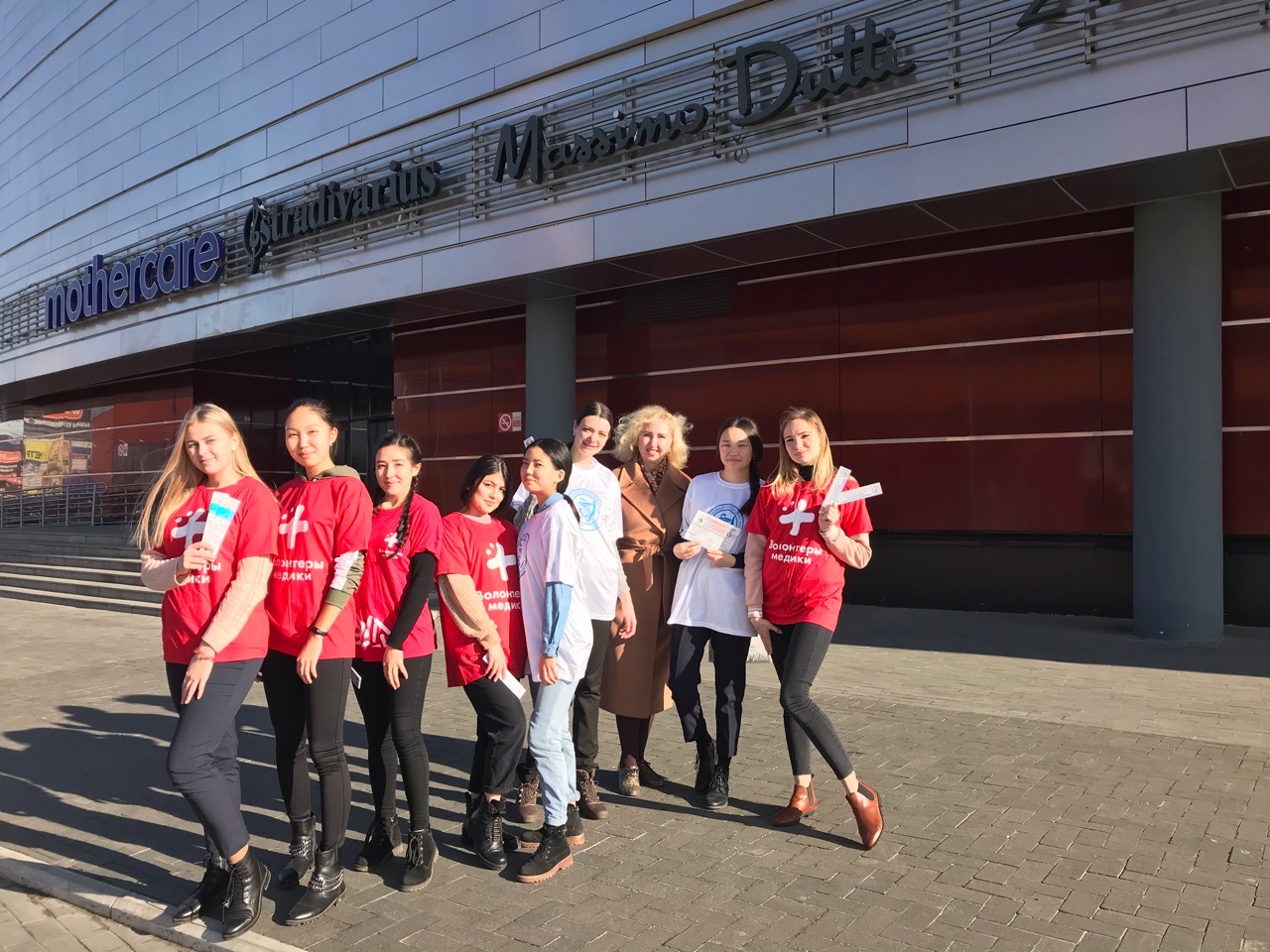 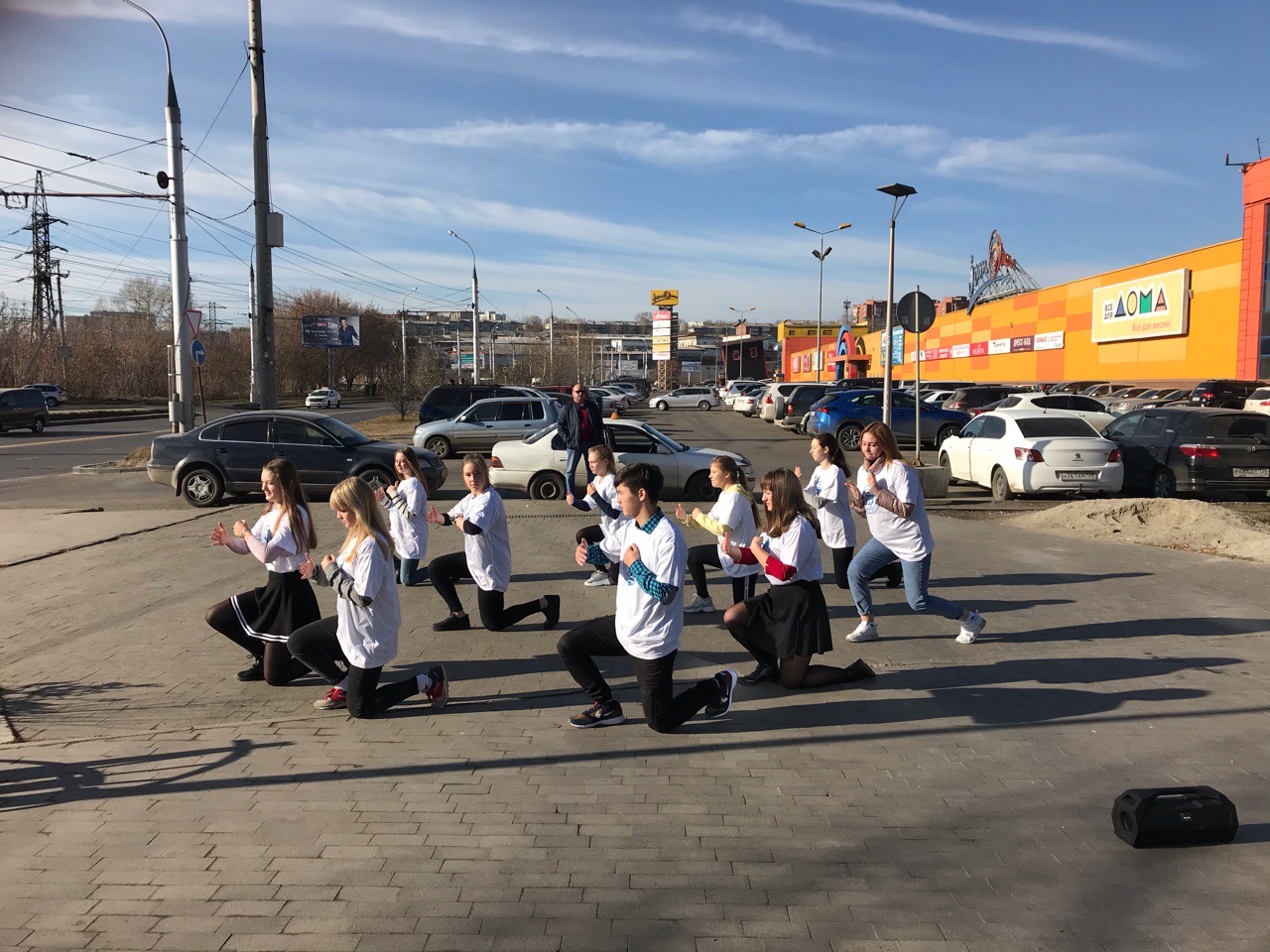 Соль + йод: IQ сбережет
Всероссийская акция «Соль + йод: IQ сбережет» нацелена на профилактику йододефицитных заболеваний
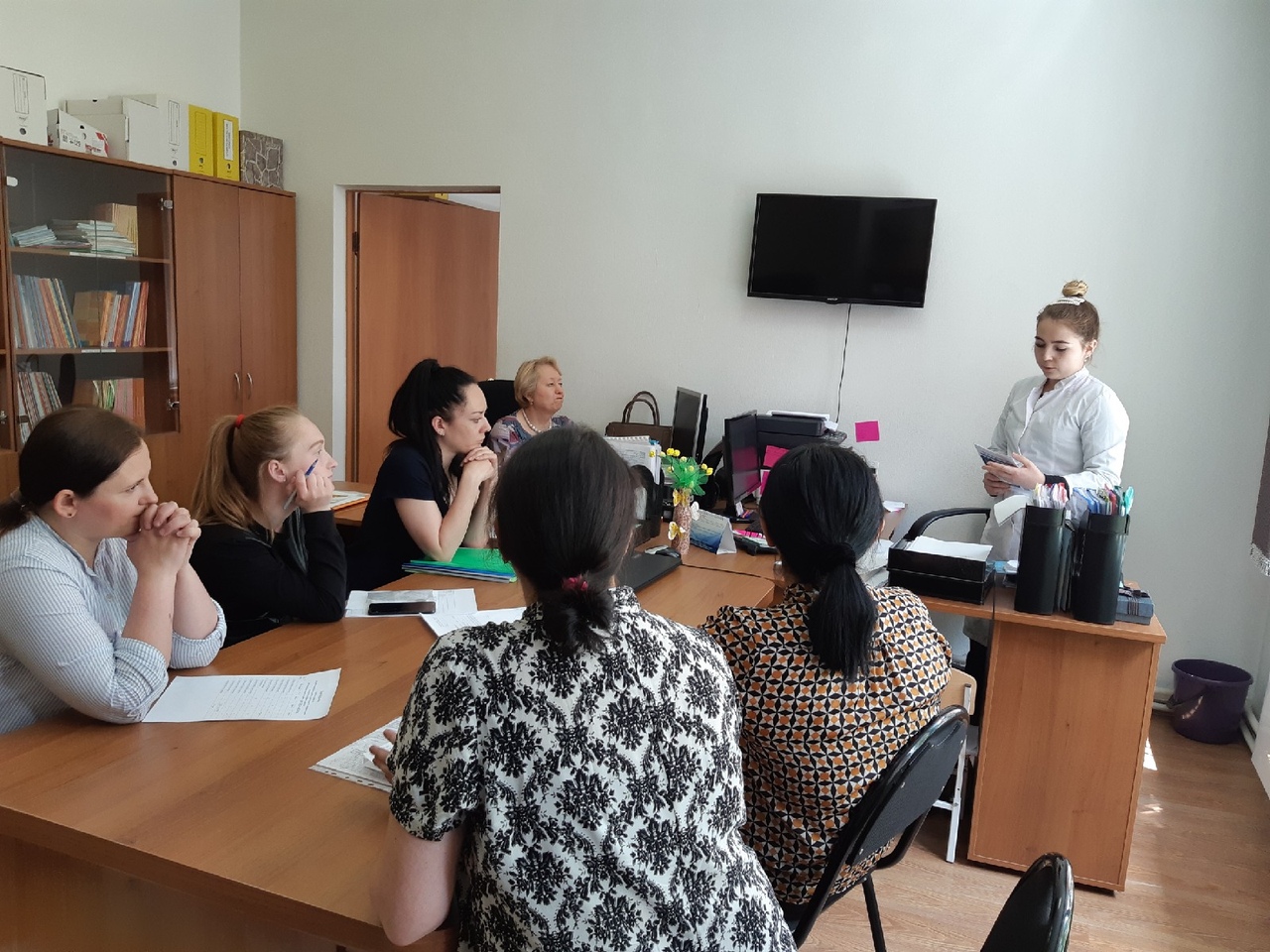 Всемирный день профилактики йододефицитных заболеваний проходит каждый год 21 октября..
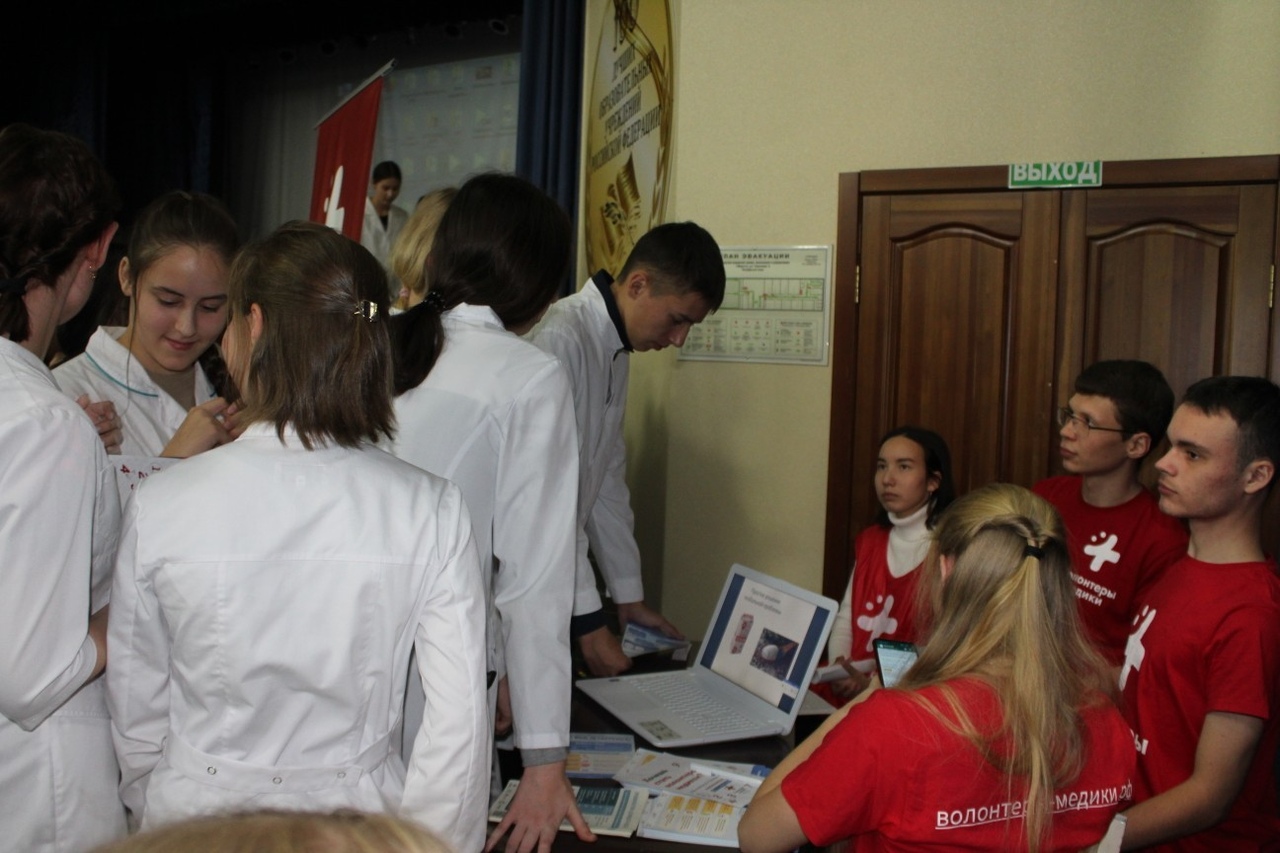 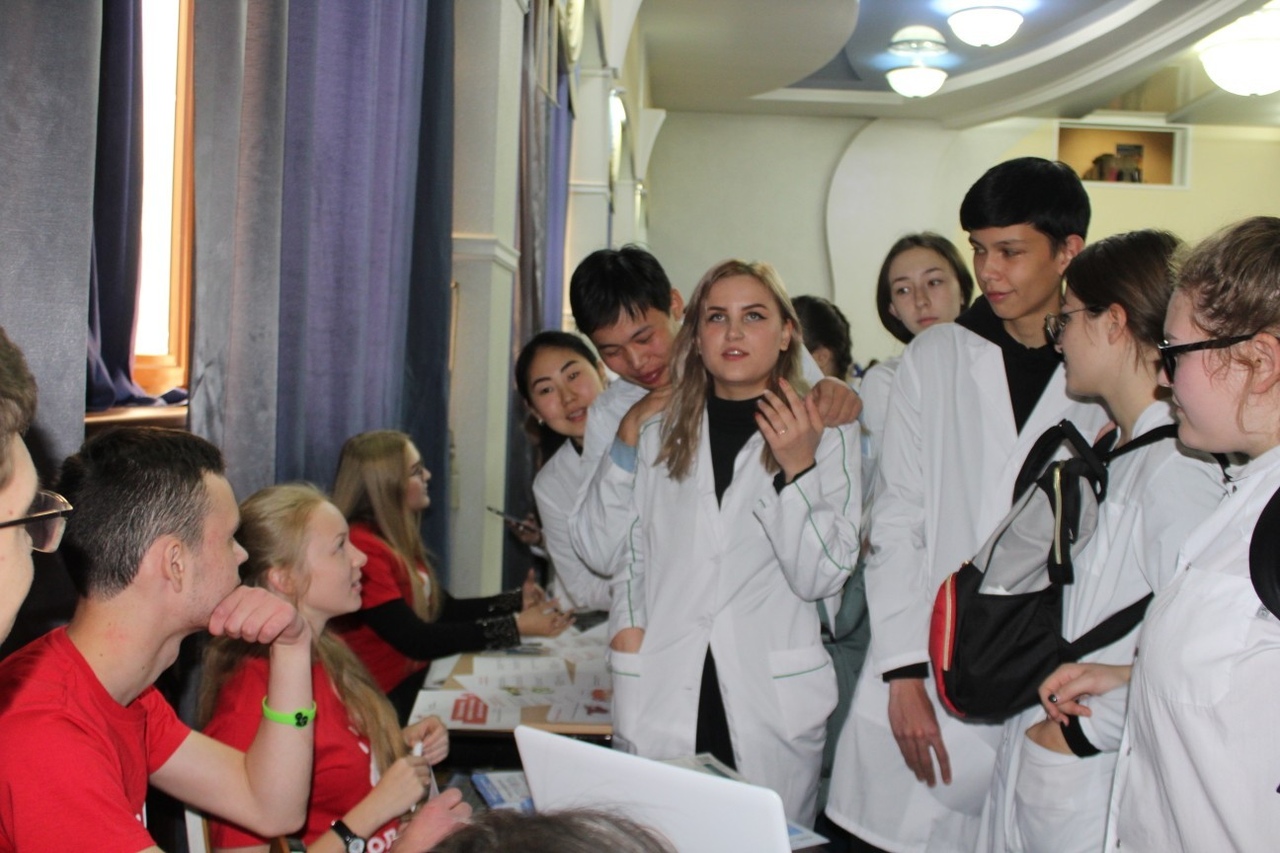 "Здоровье суставов в надежных руках"
12 апреля, волонтеры-медики провели для работников МБДОУ детский сад № 182 Всероссийскую социально - профилактическую программу "Здоровье суставов в надежных руках". Каждый четвёртый россиянин страдает болезнями суставов, поэтому волонтеры помогли узнать больше о профилактике заболеваний опорно-двигательного аппара
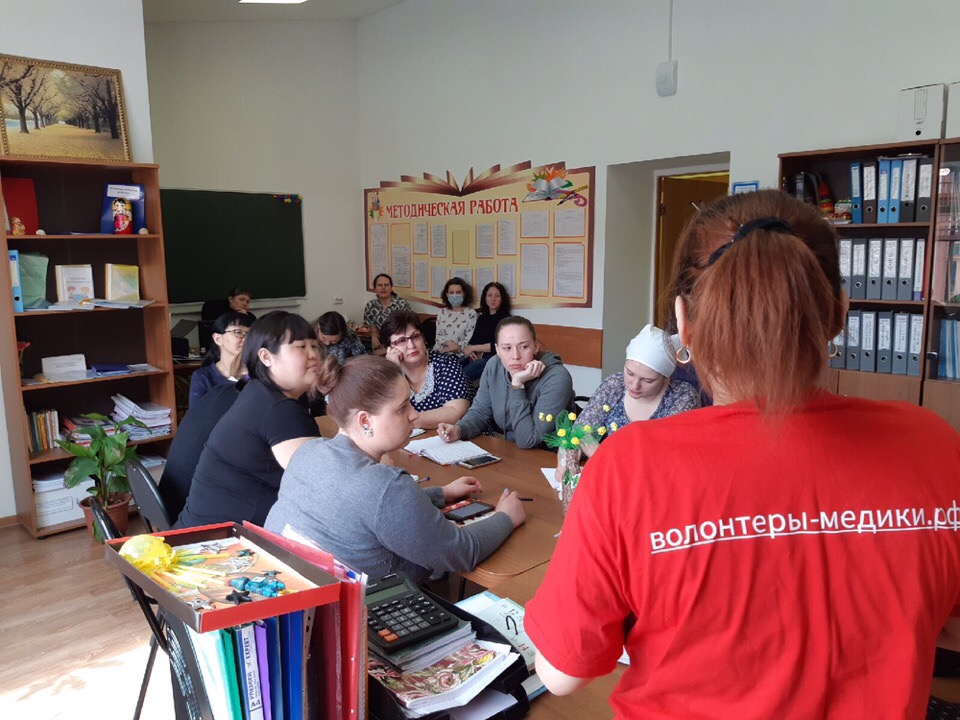 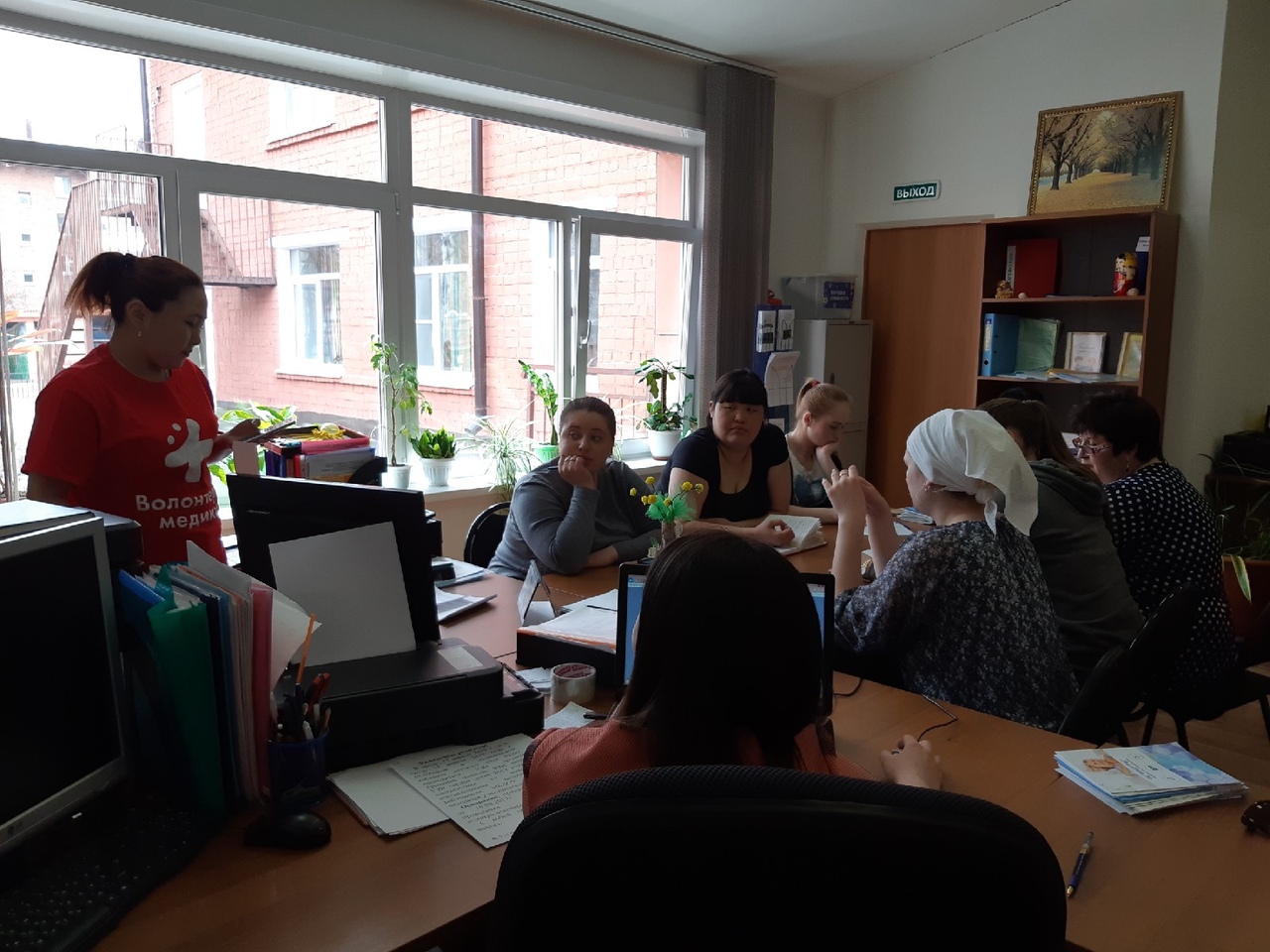 Всемирной неделе разумного использования антибиотиков.
18 декабря для студентов Иркутского базового медицинского колледжа состоялась лекция, приуроченная ко Всемирной неделе разумного использования антибиотиков.
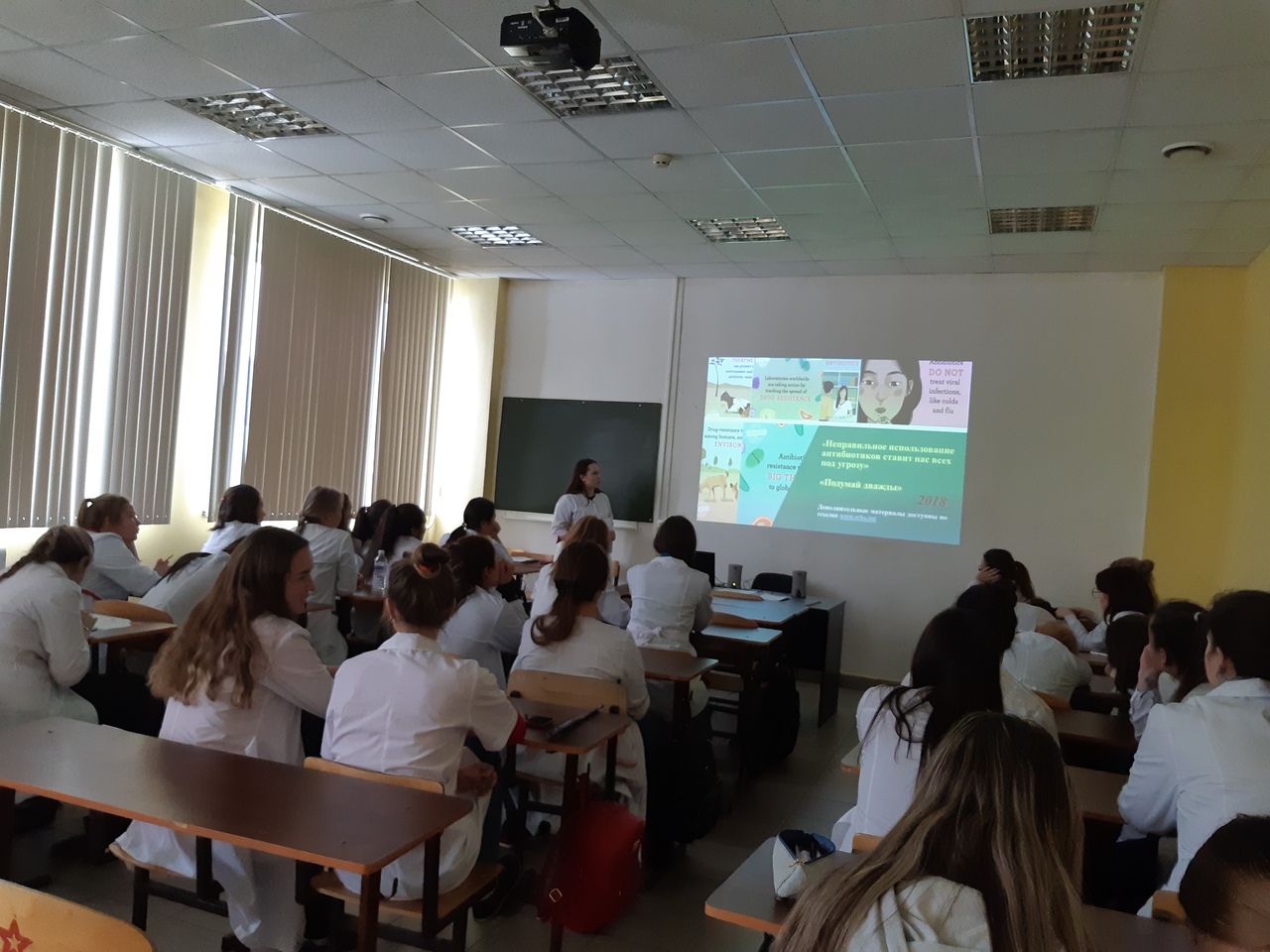 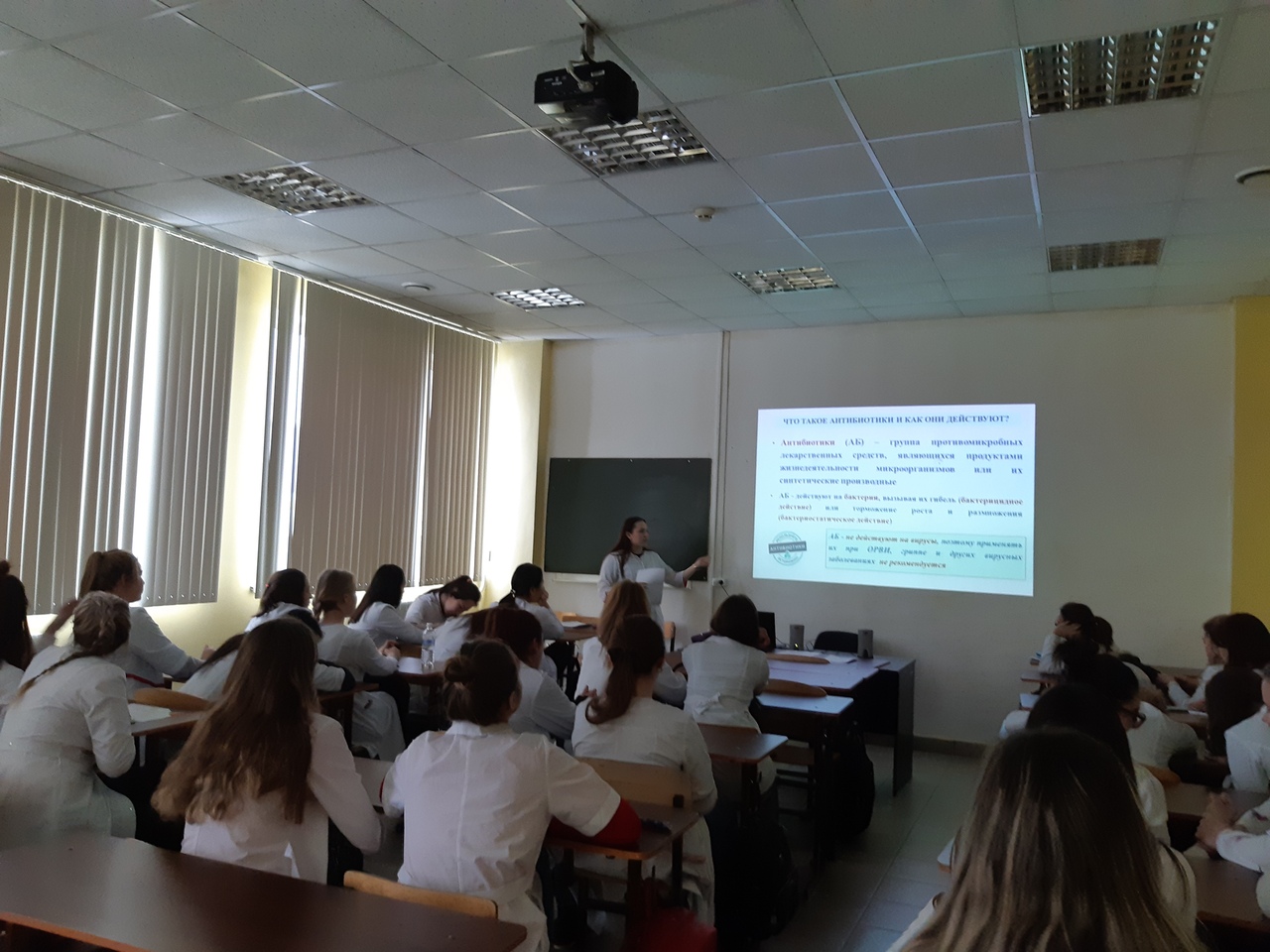 Всероссийская акция «СТОП ВИЧ/СПИД»
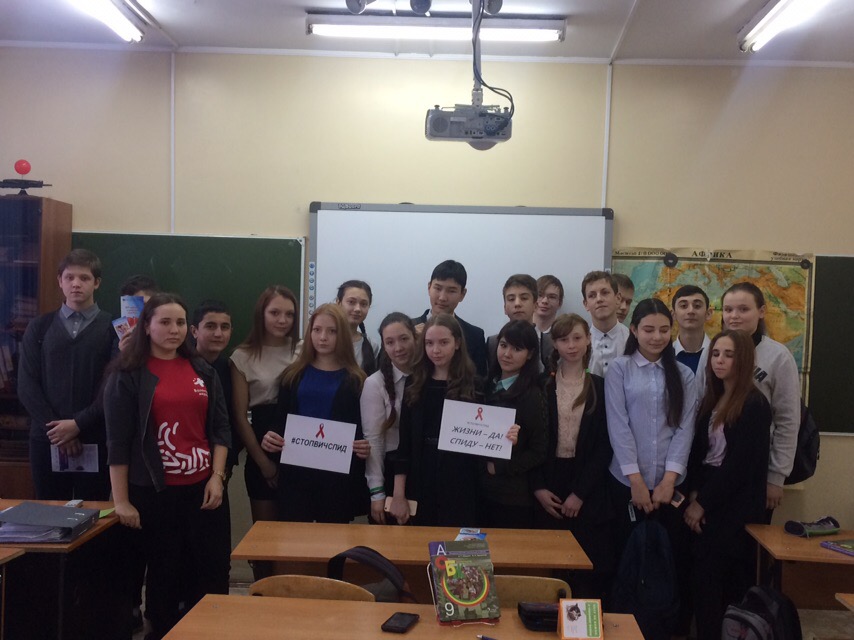 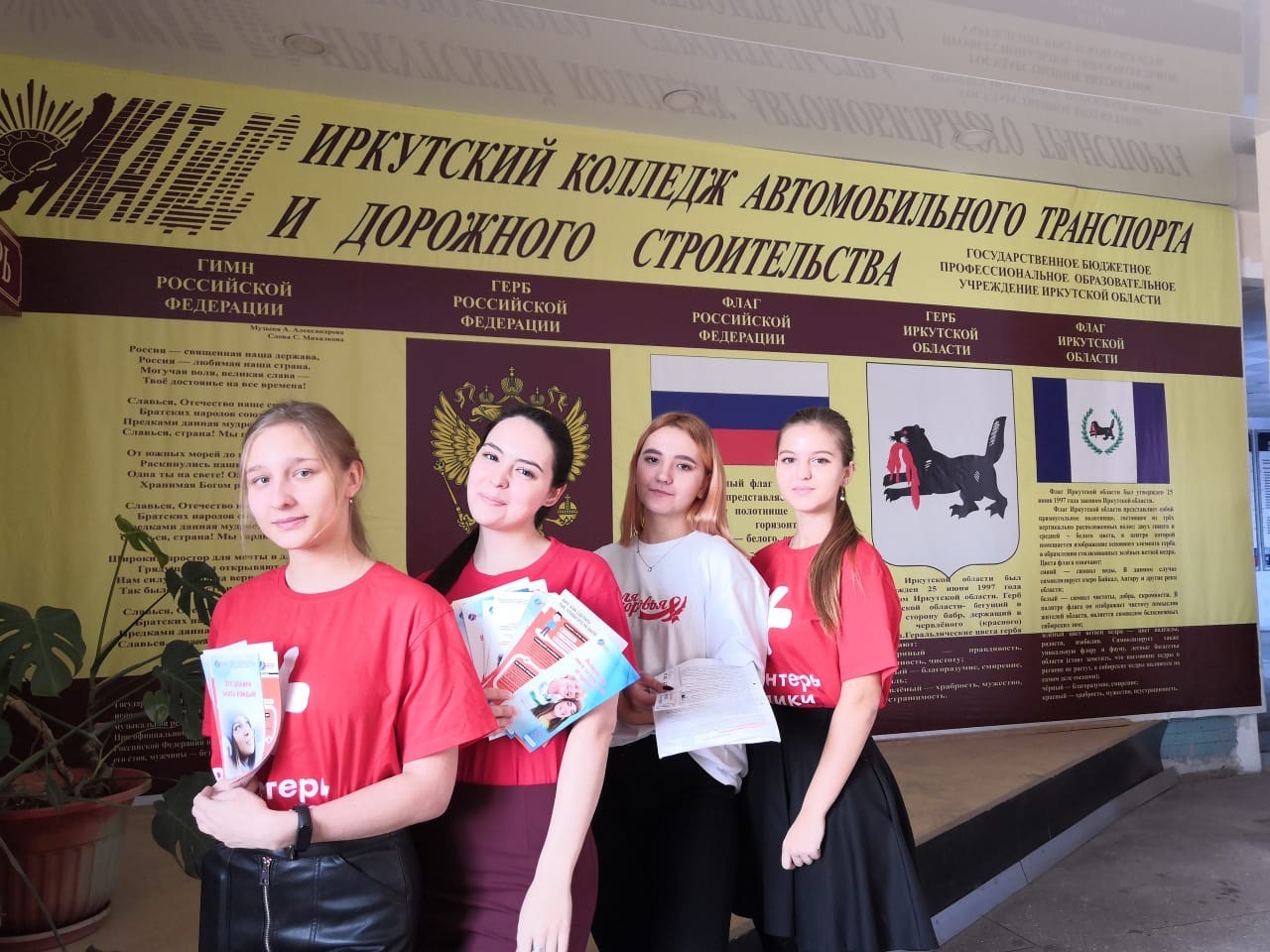 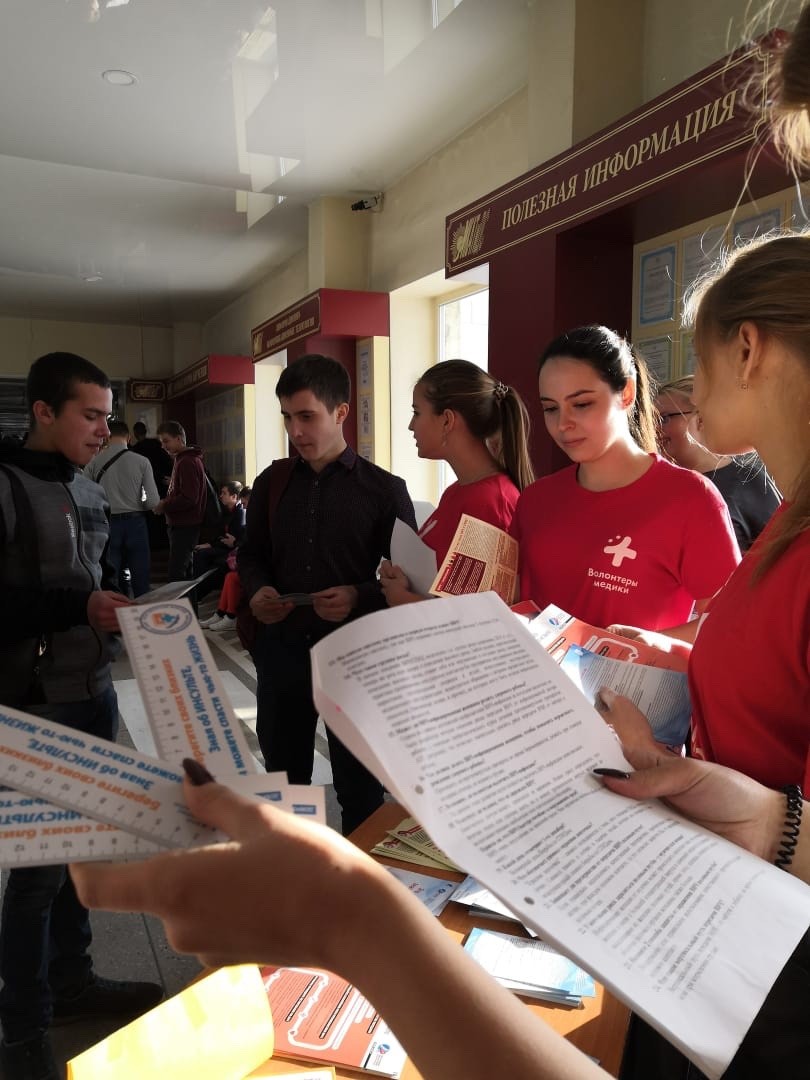 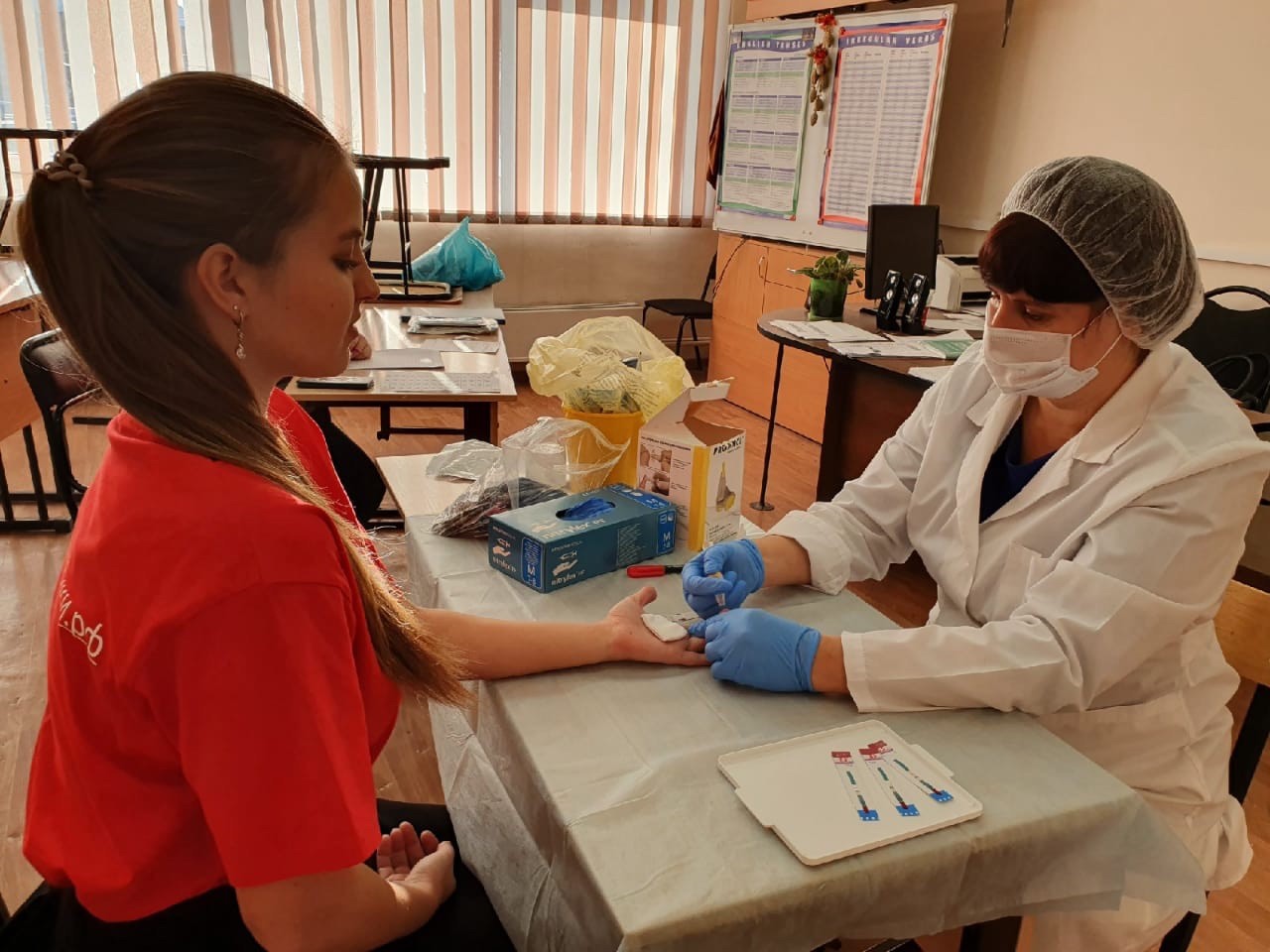 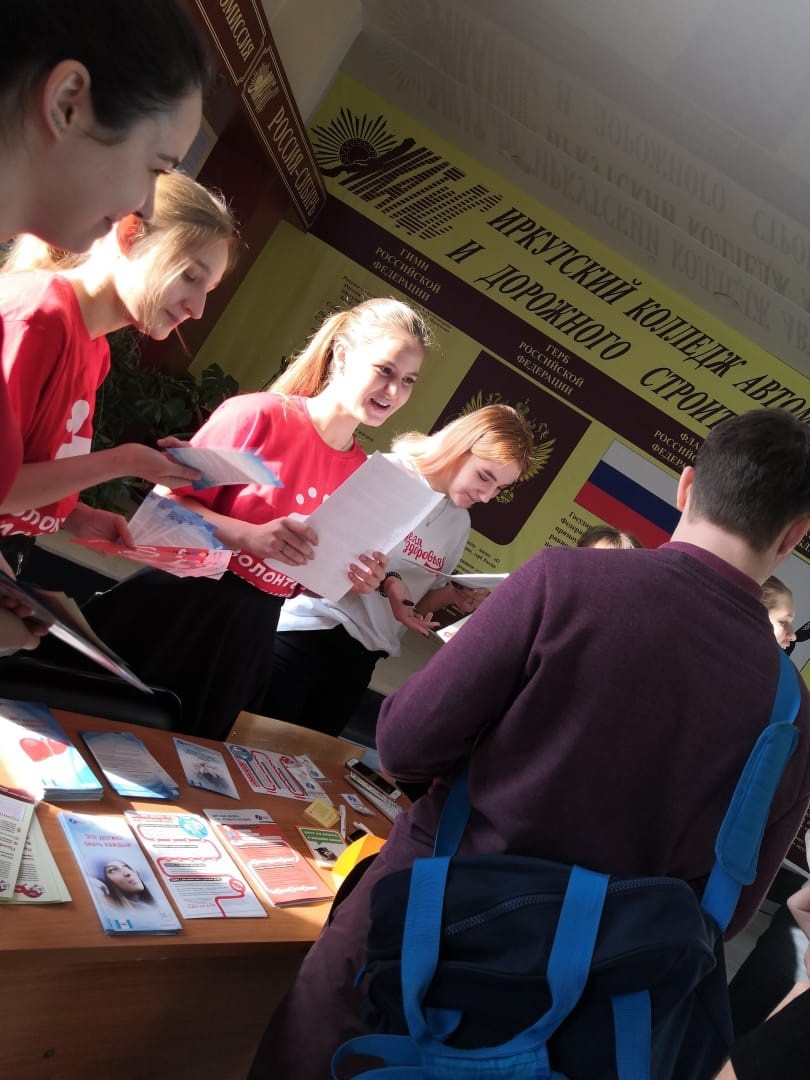 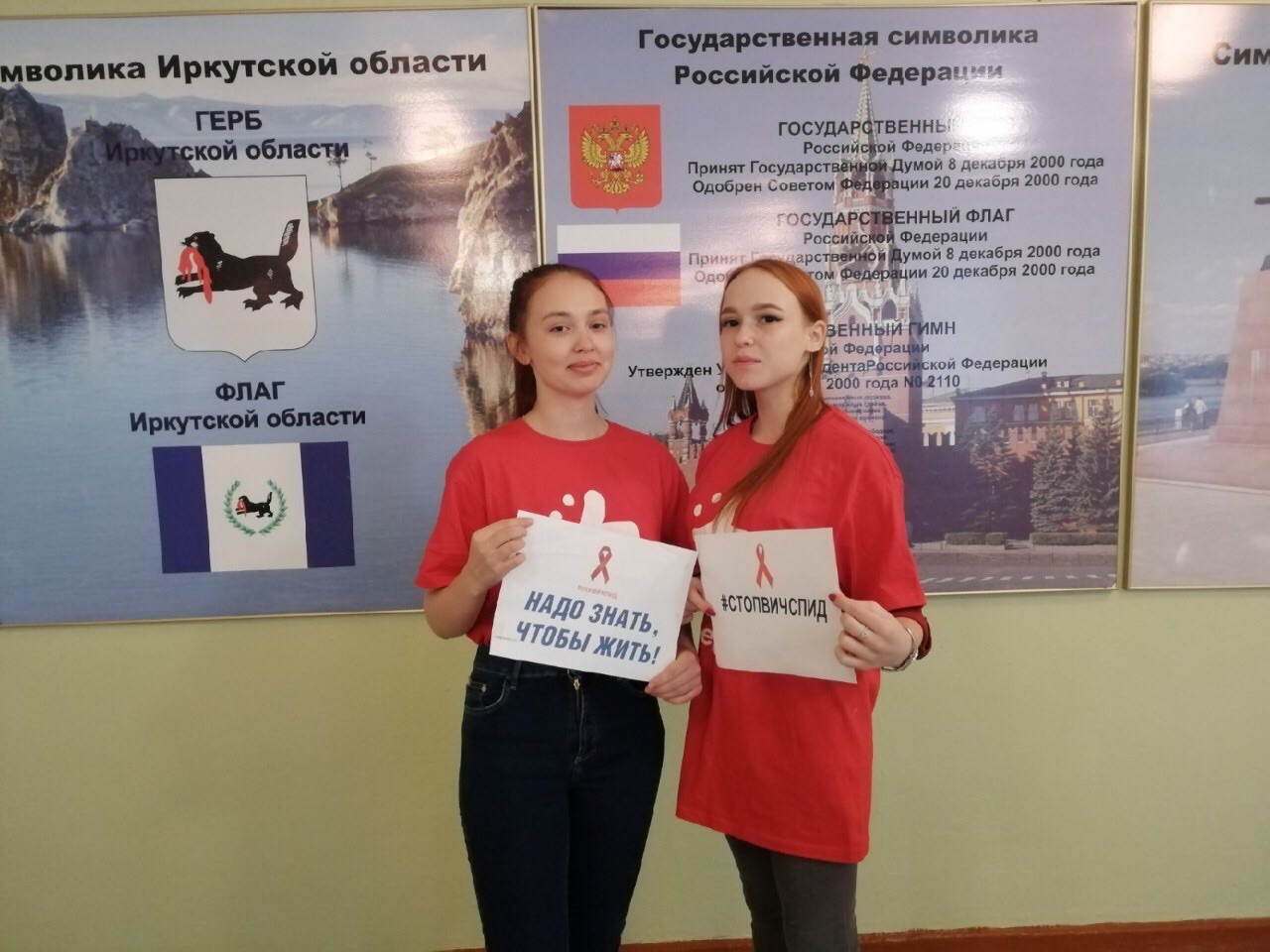 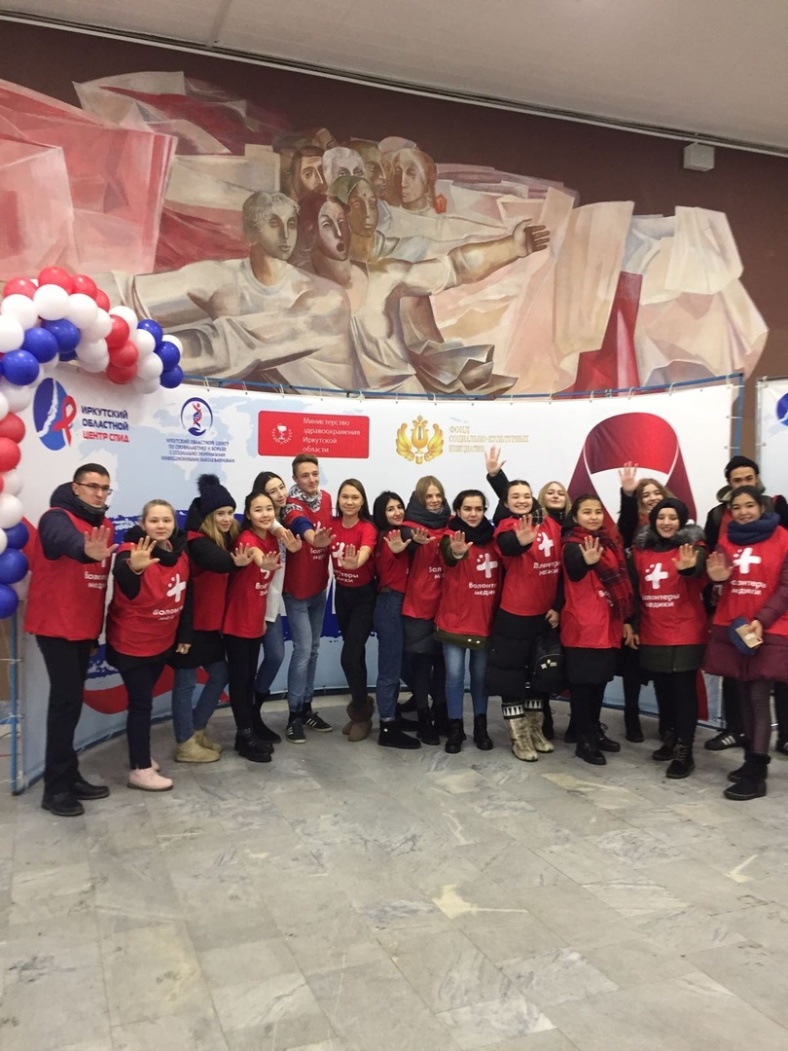 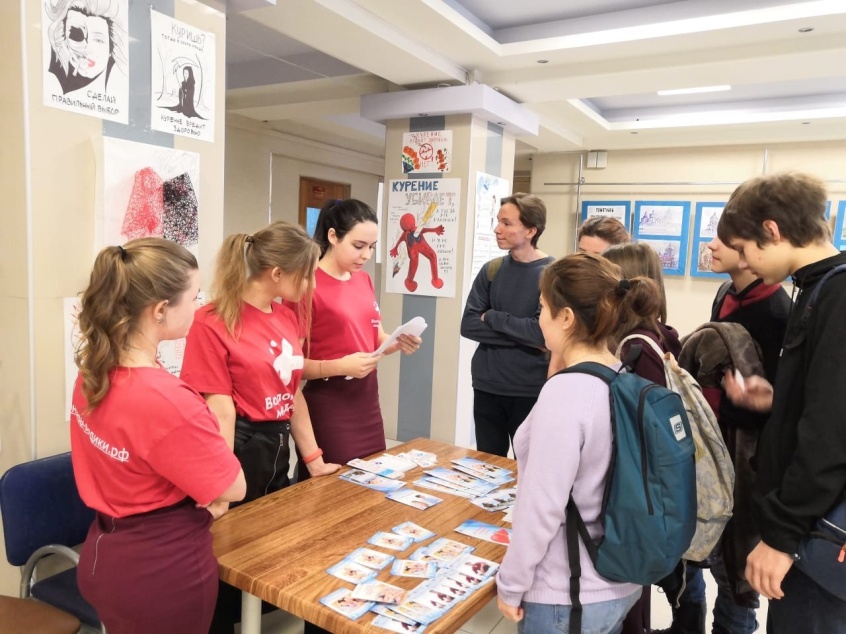 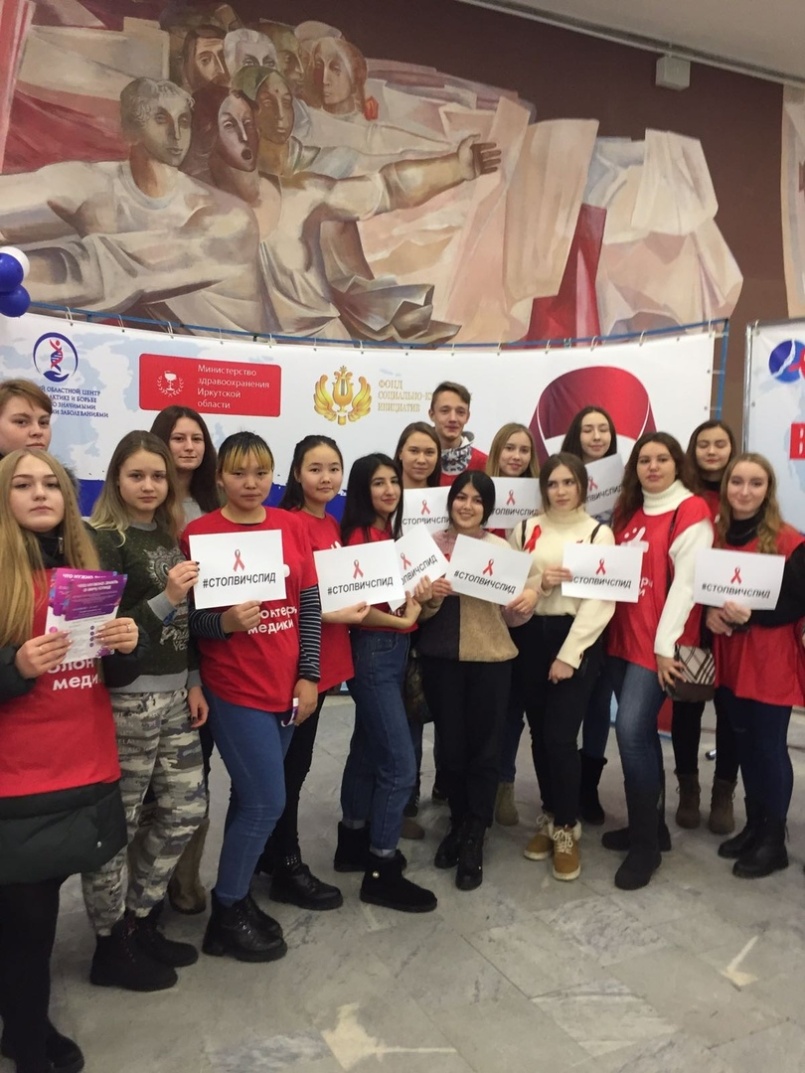 День отказа от курения
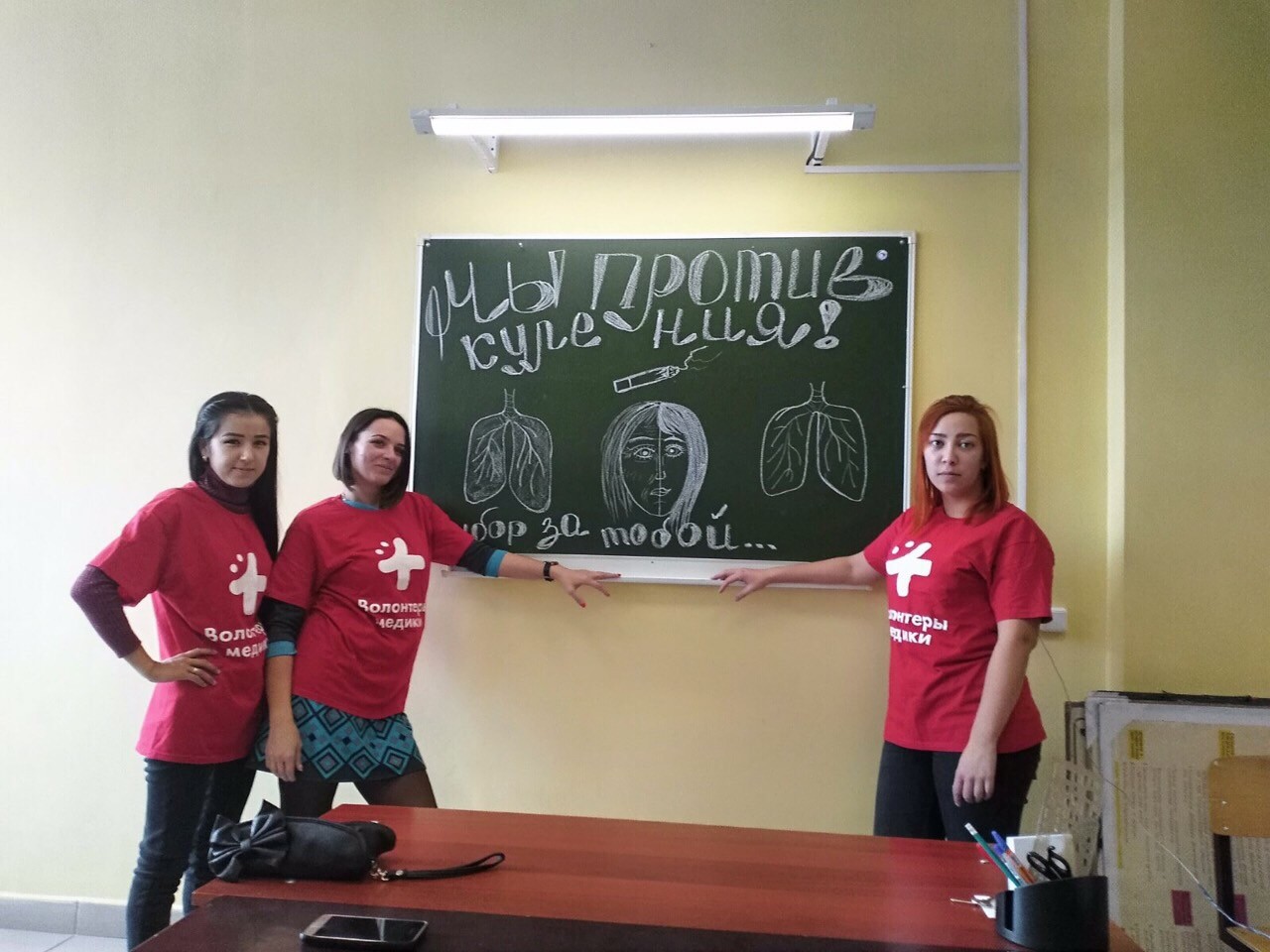 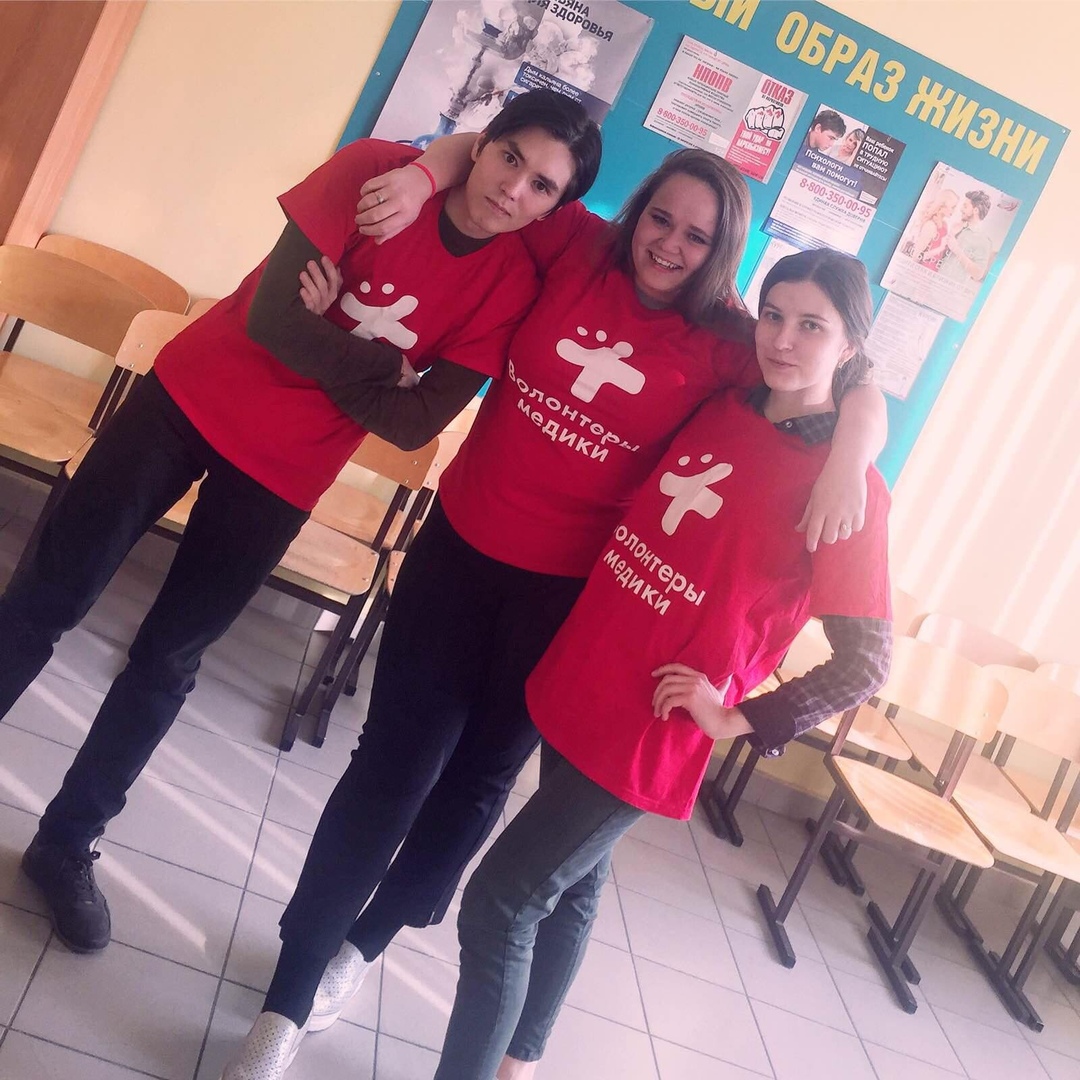 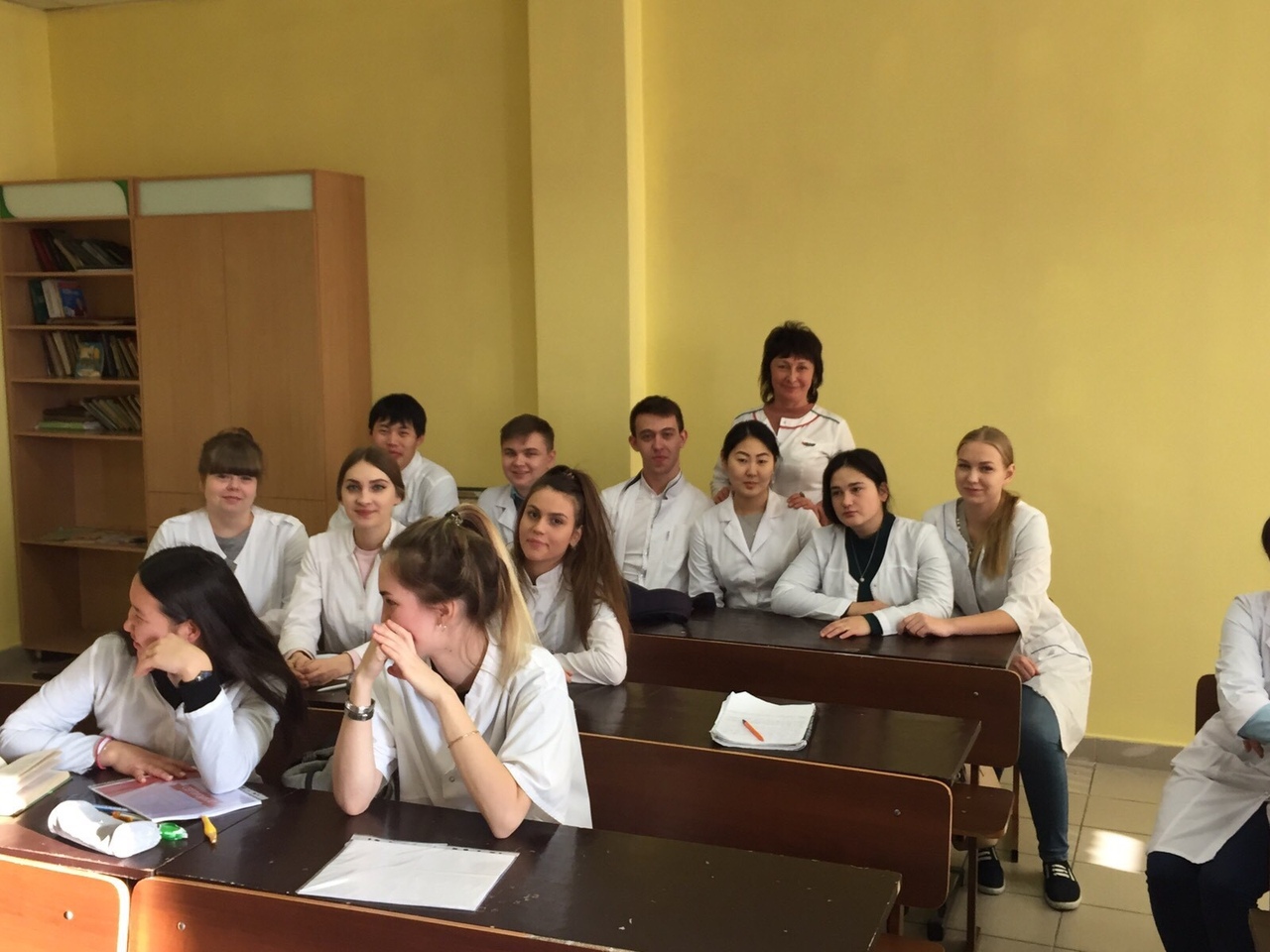 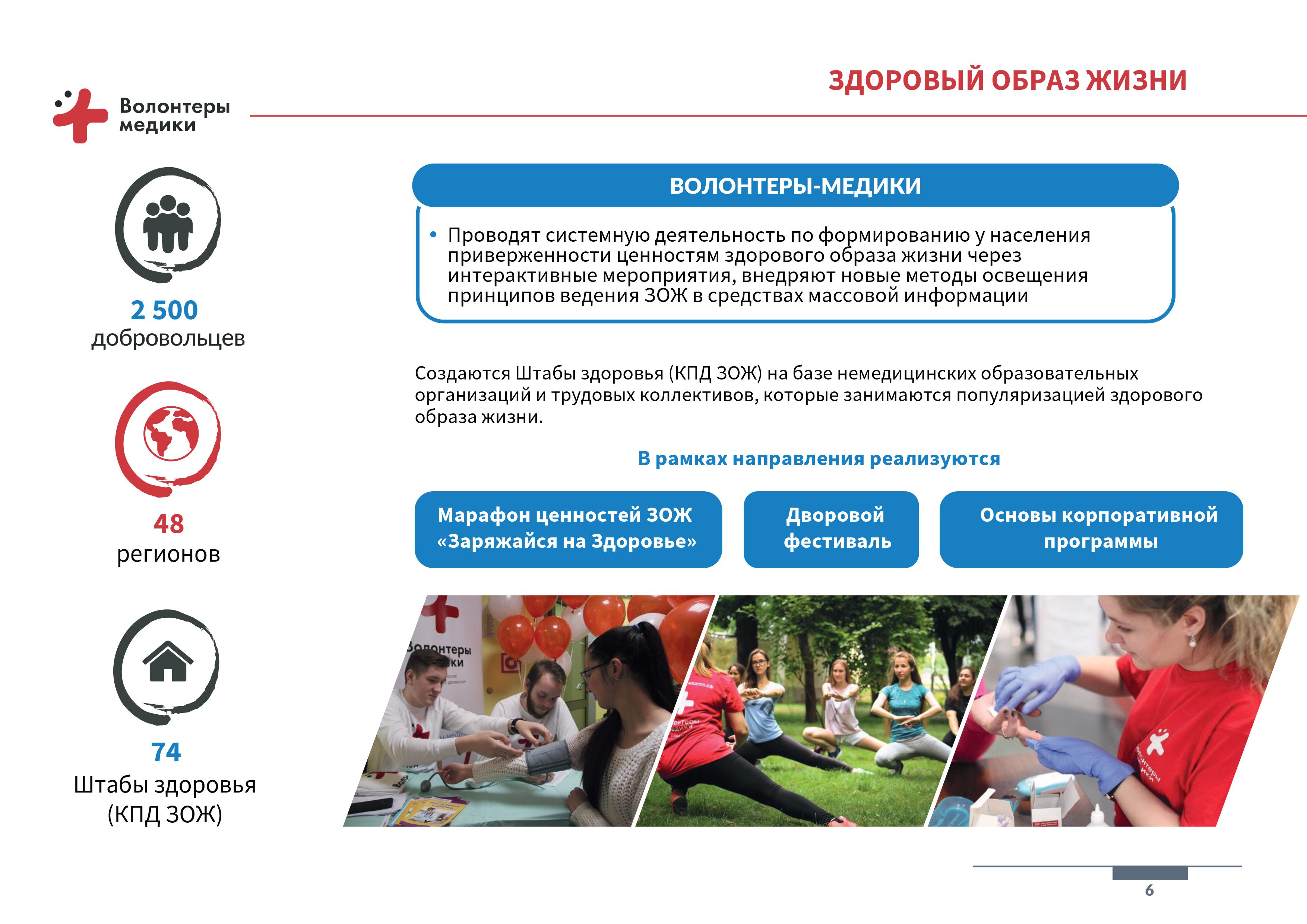 Всероссийская акция "Будь здоров"
10 апреля 2019, Всероссийская акция "Будь здоров" прошла на базе колледжа в формате " Мирового кафе". Ребята первого курса были активными участниками данного мероприятия, с удовольствием приняли участие в обсуждениях вопросов и проблем на тему здорового образа жизни. Участники предлагали множество интересных вариантов путей решения поставленных проблем
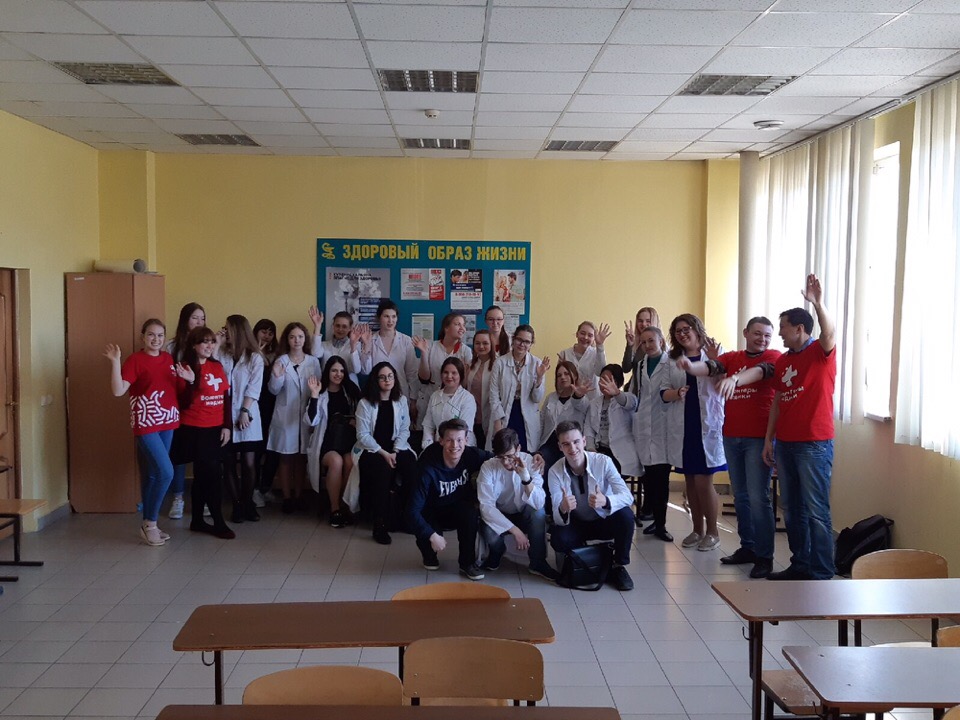 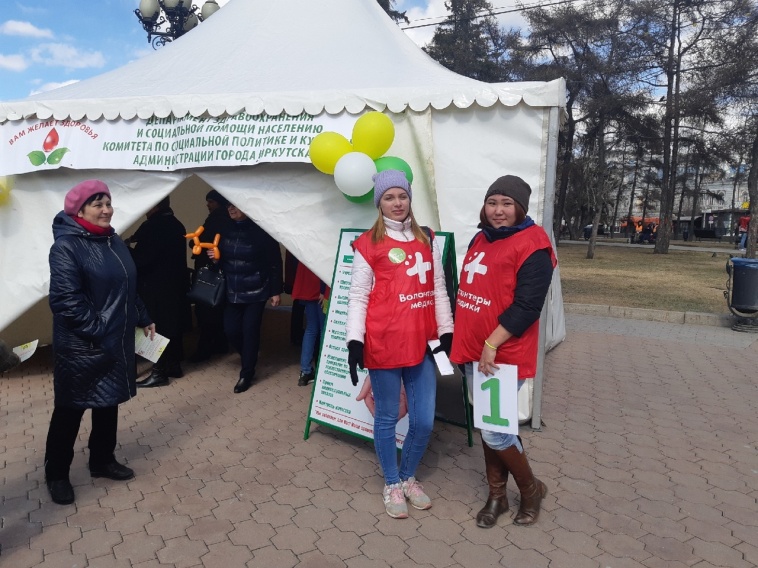 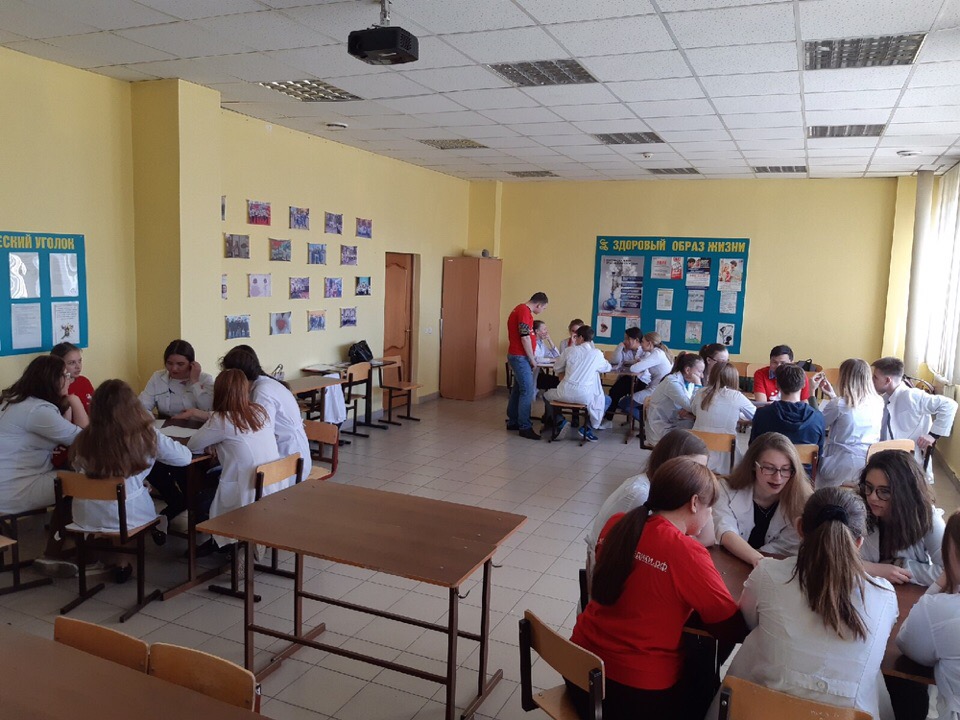 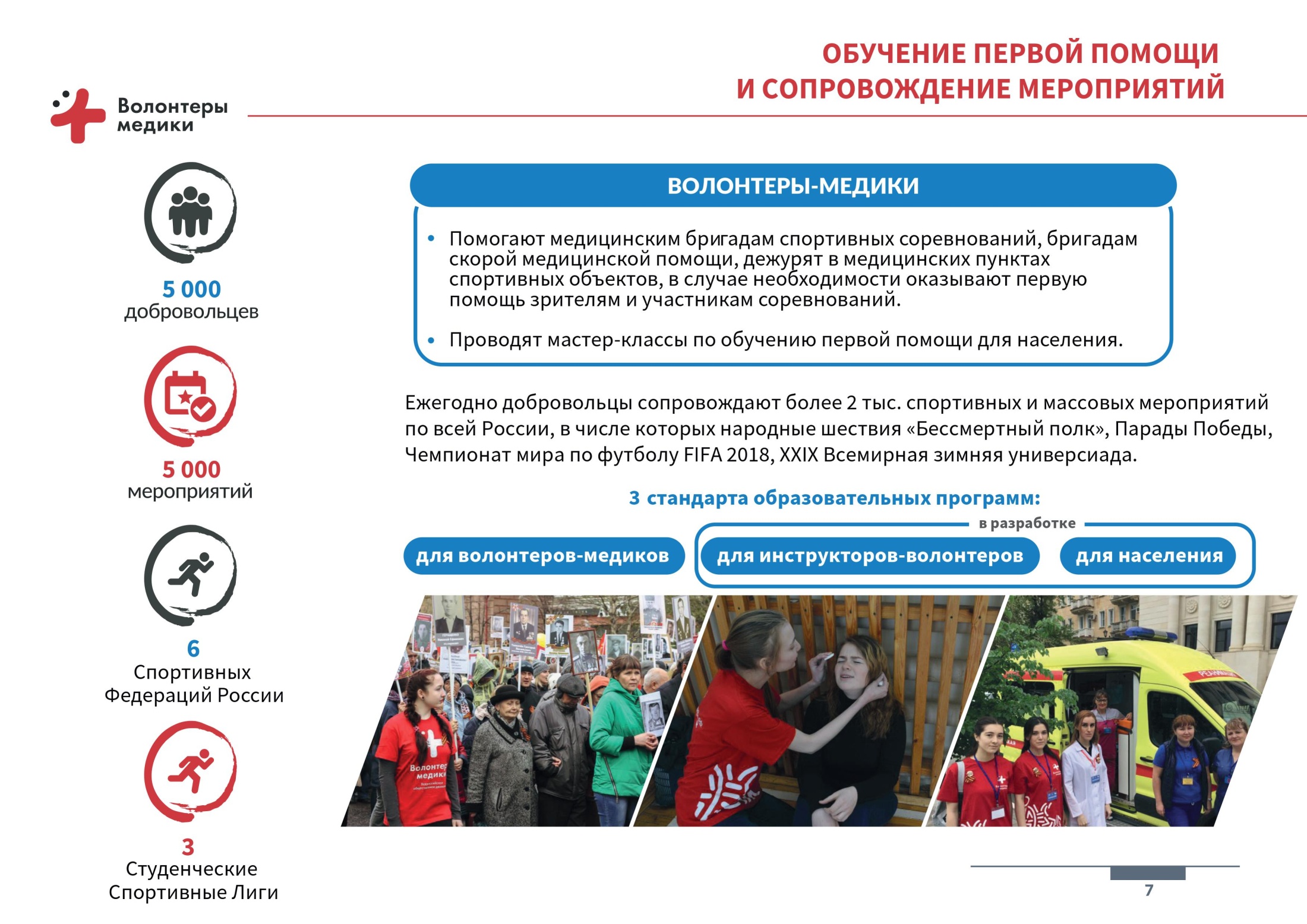 Волонтеры-медики обеспечивали медицинское сопровождение «Бессмертного полка»
9 мая по всей России прошла акция «Бессмертный полк». Волонтеры-медики обеспечивали медицинское сопровождение «Бессмертного полка» практически во всех городах нашей Родины. В городах Иркутской области в сопровождении приняли участие более 200 человек.
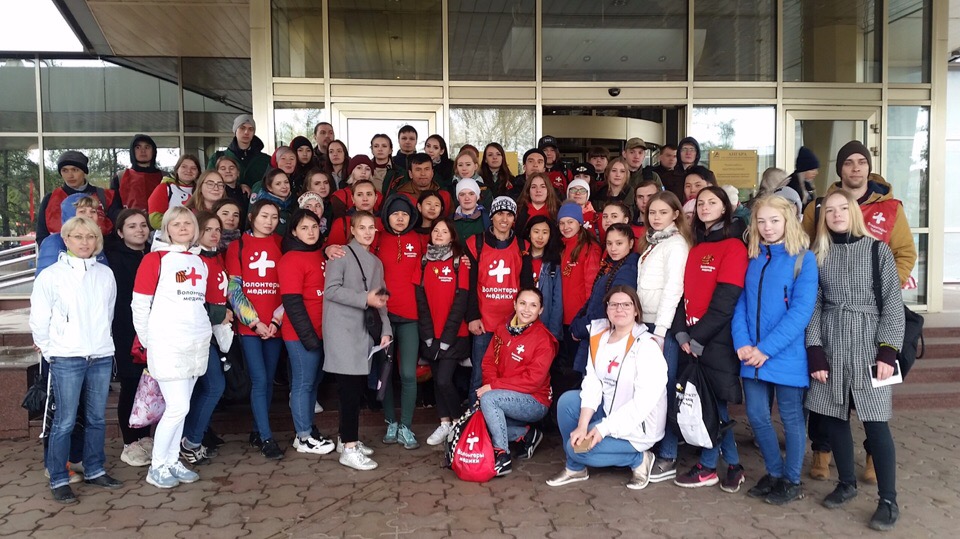 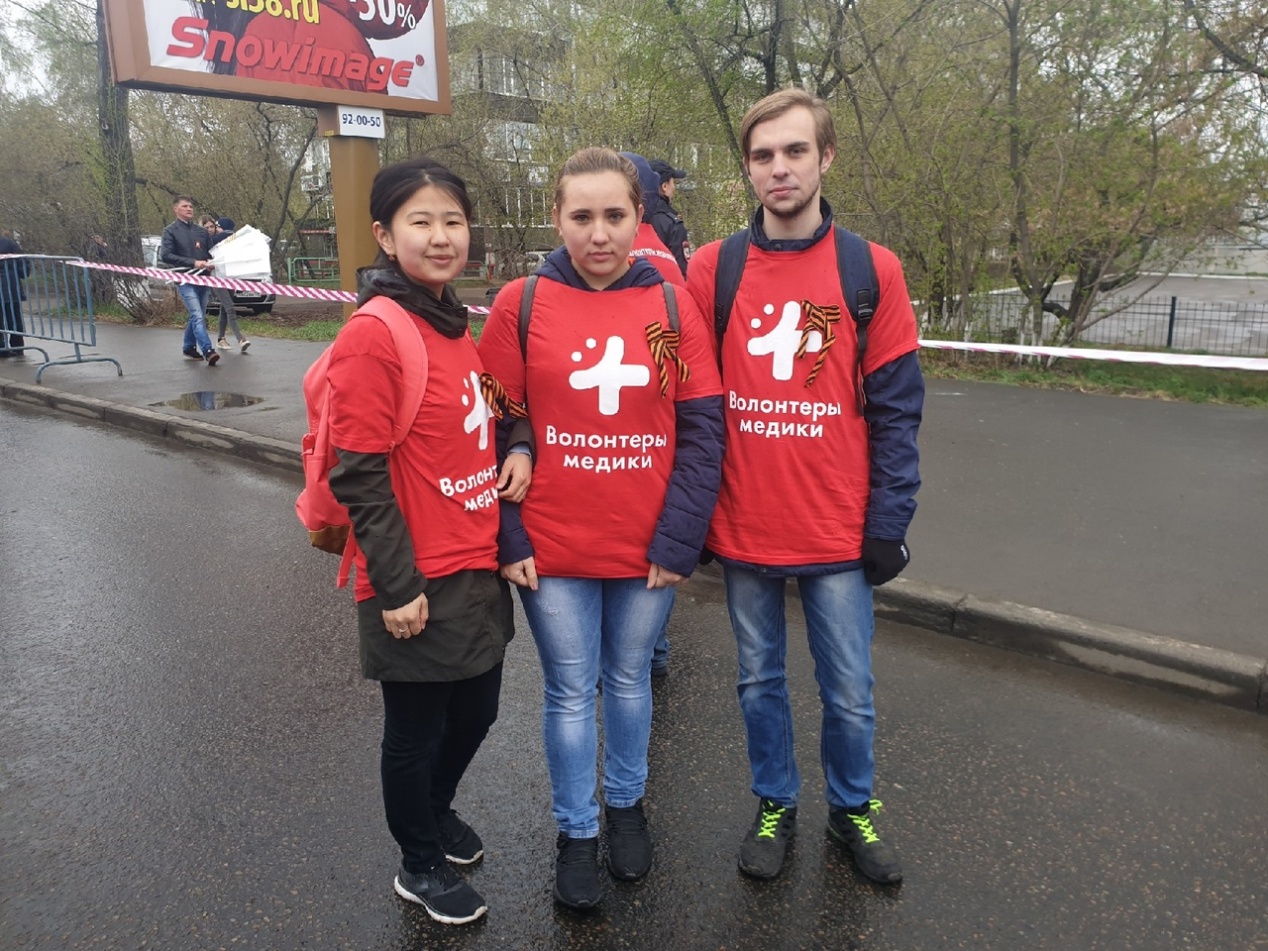 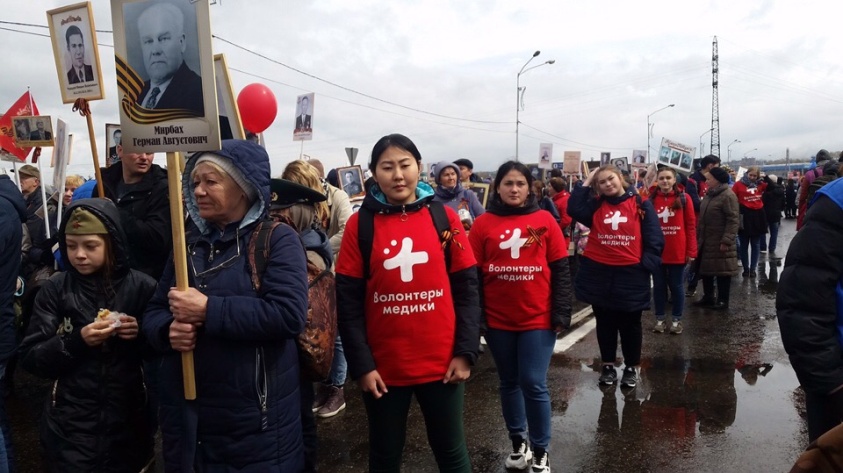 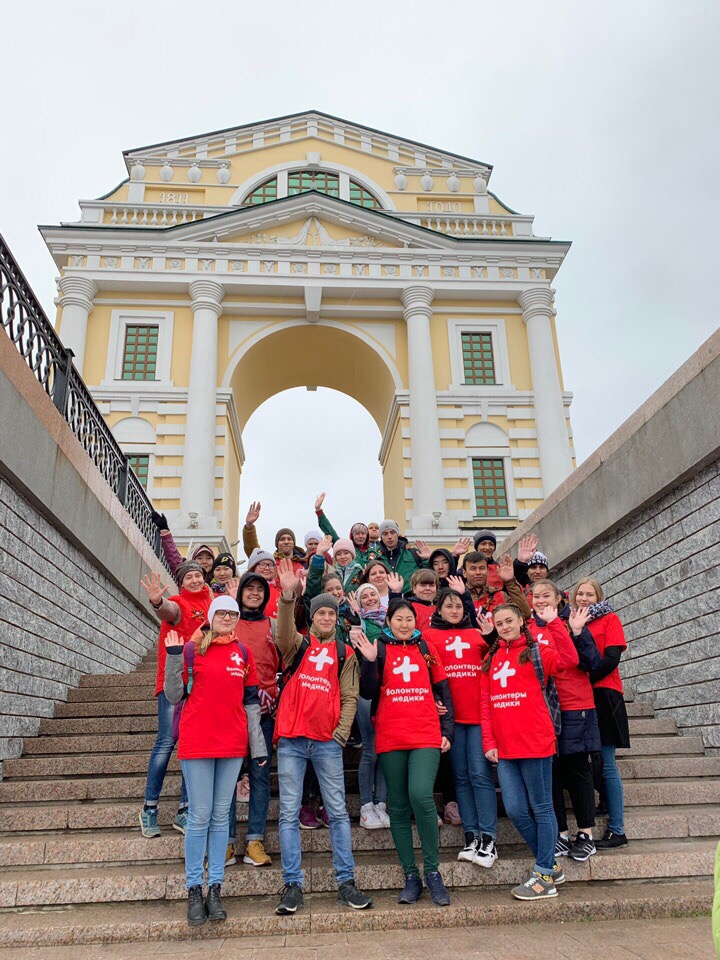 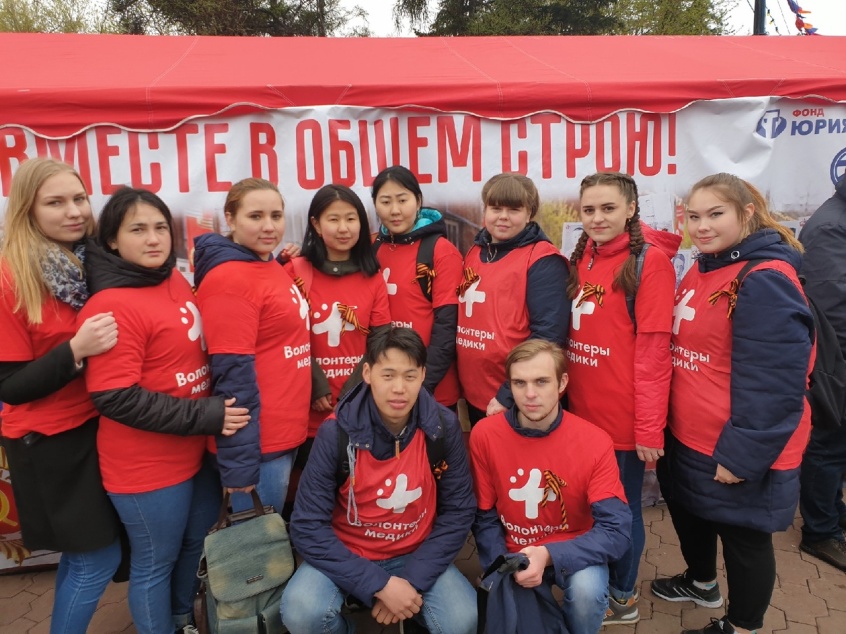 Волонтеры медики Иркутского базового медицинского колледжа принимают участие в IV ОТКРЫТОМ РЕГИОНАЛЬНОМ ЧЕМПИОНАТЕ "МОЛОДЫЕ ПРОФЕССИОНАЛЫ" WORLDSKILLS RUSSIA ИРКУТСКОЙ ОБЛАСТИ. Ребята, помогают на площадках и являются статистами данного мероприятия. Быть волонтером чемпионата, это отличная возможность получить новые знания о каждой представленной компитеции.
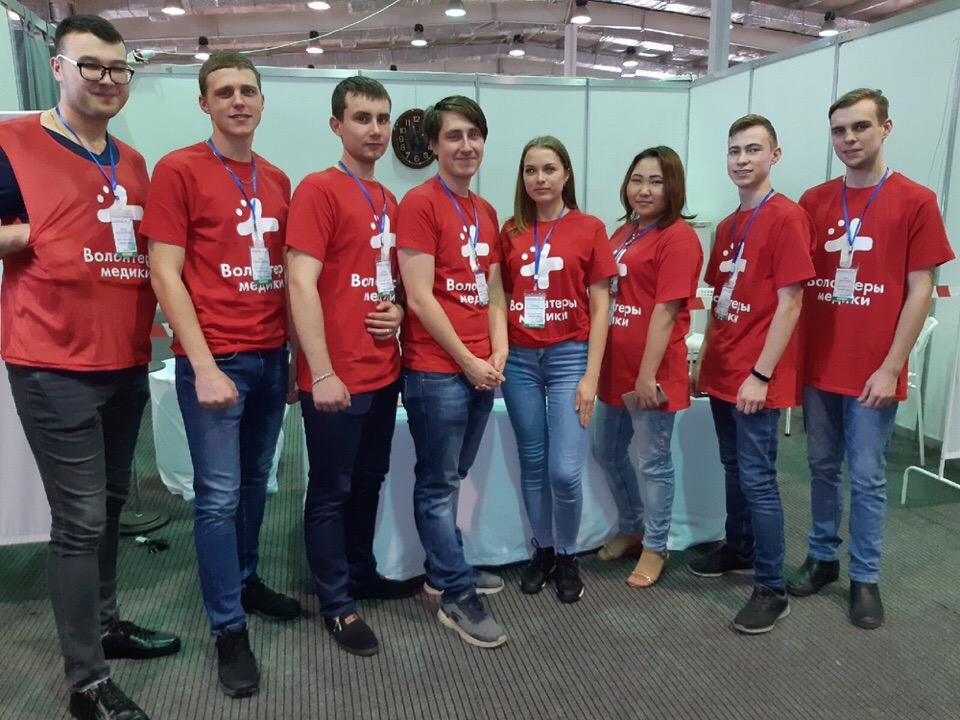 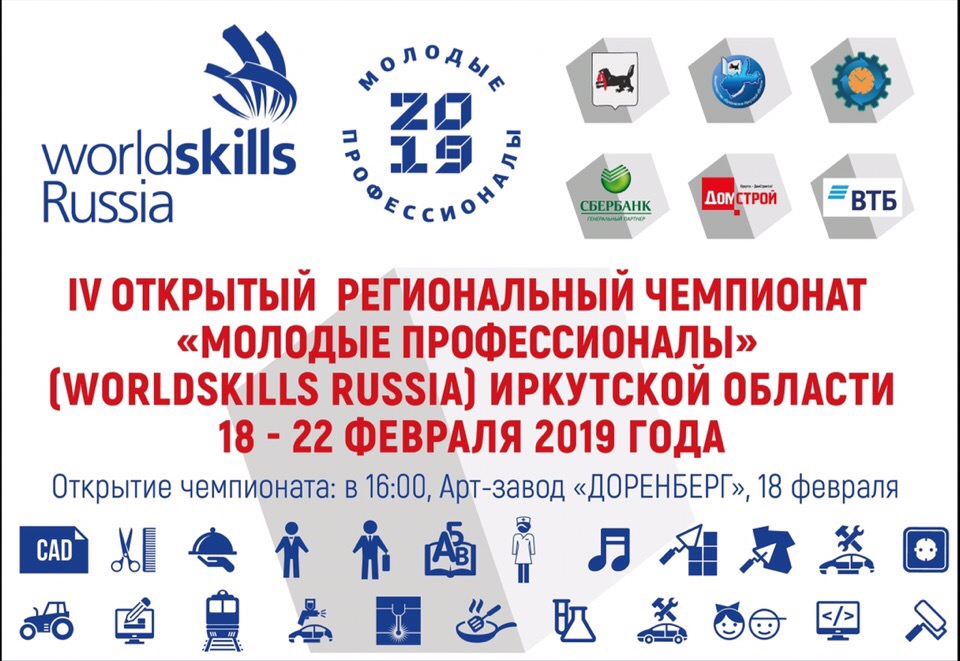 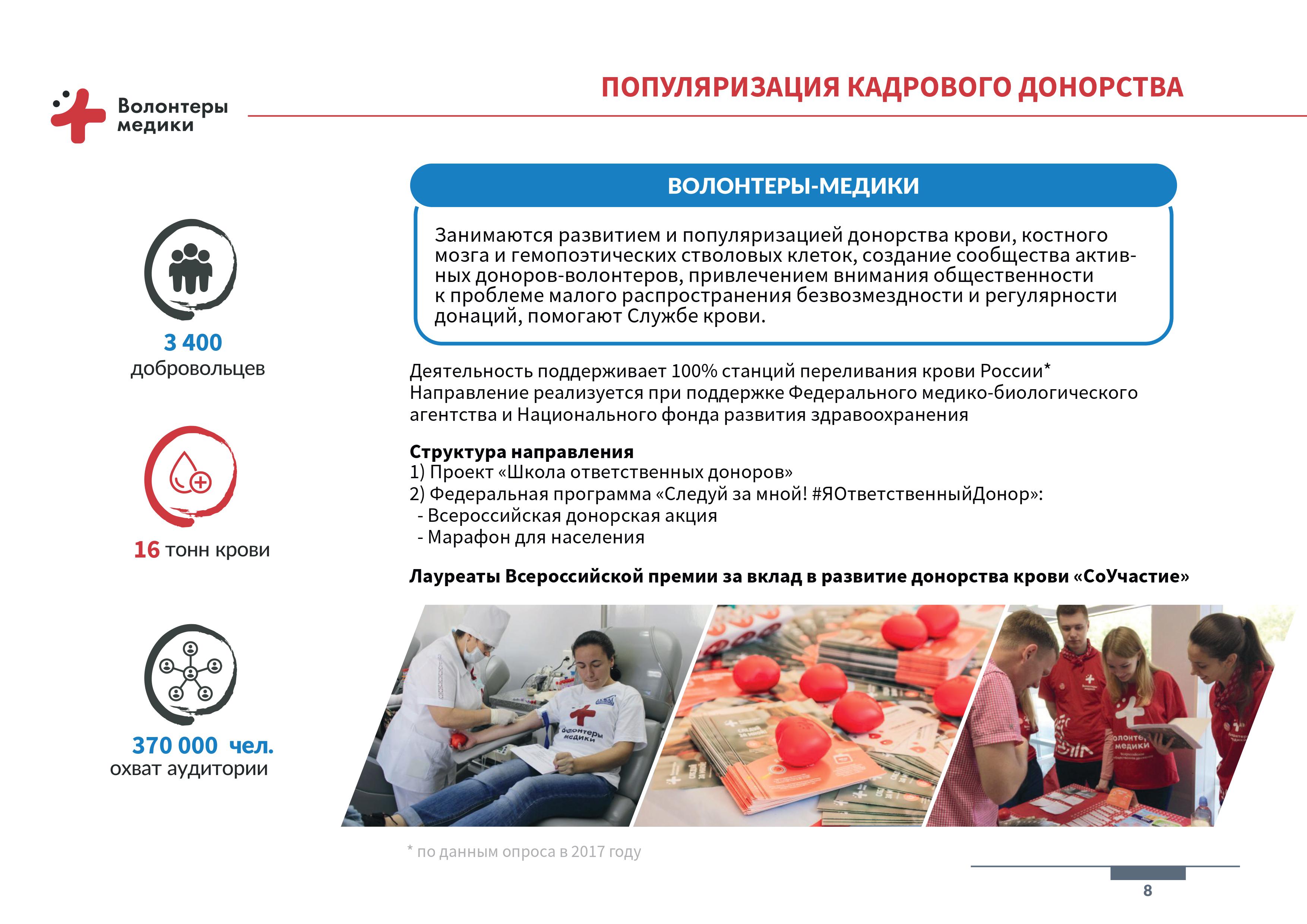 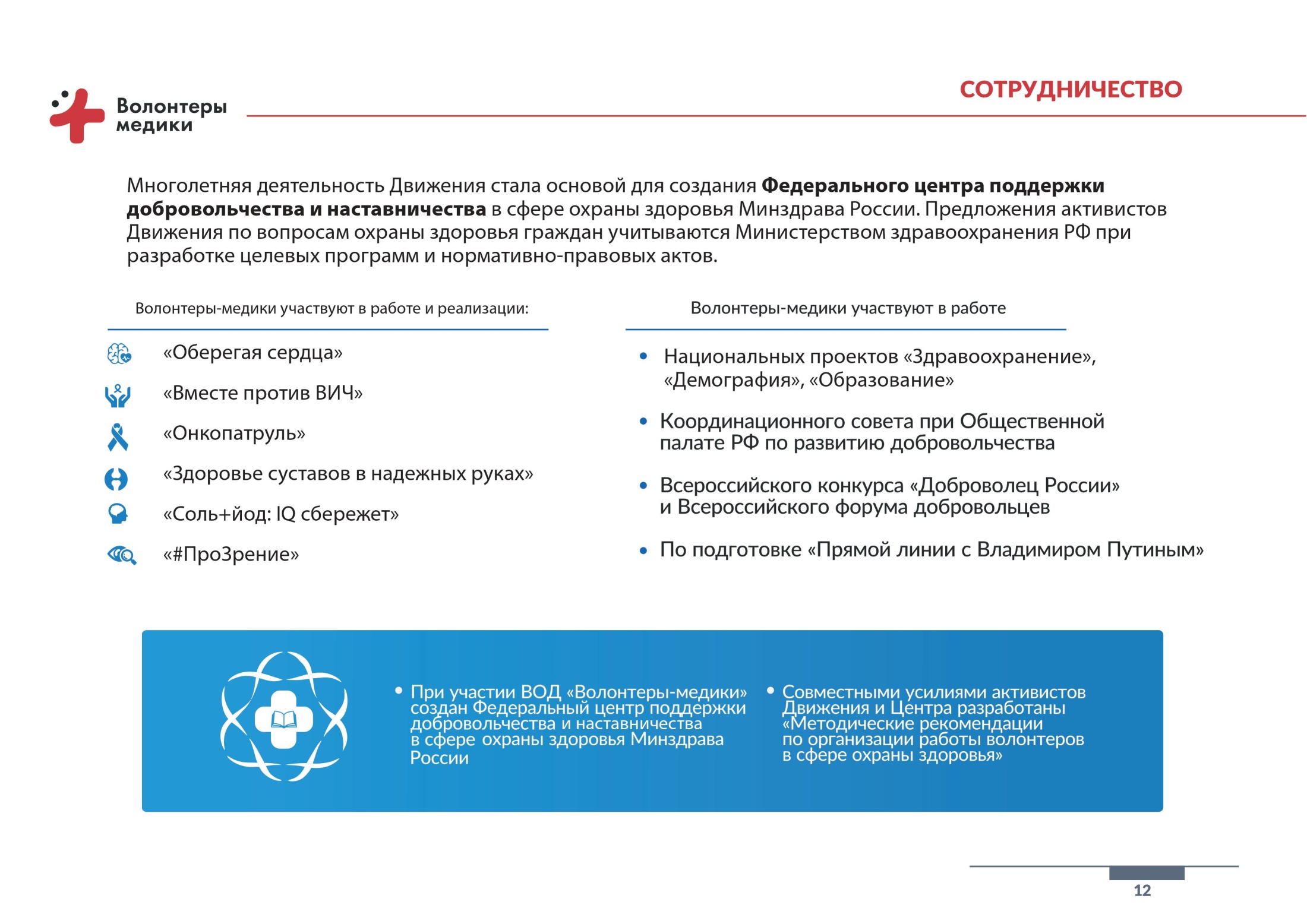 «Школа волонтера-медика» 2018
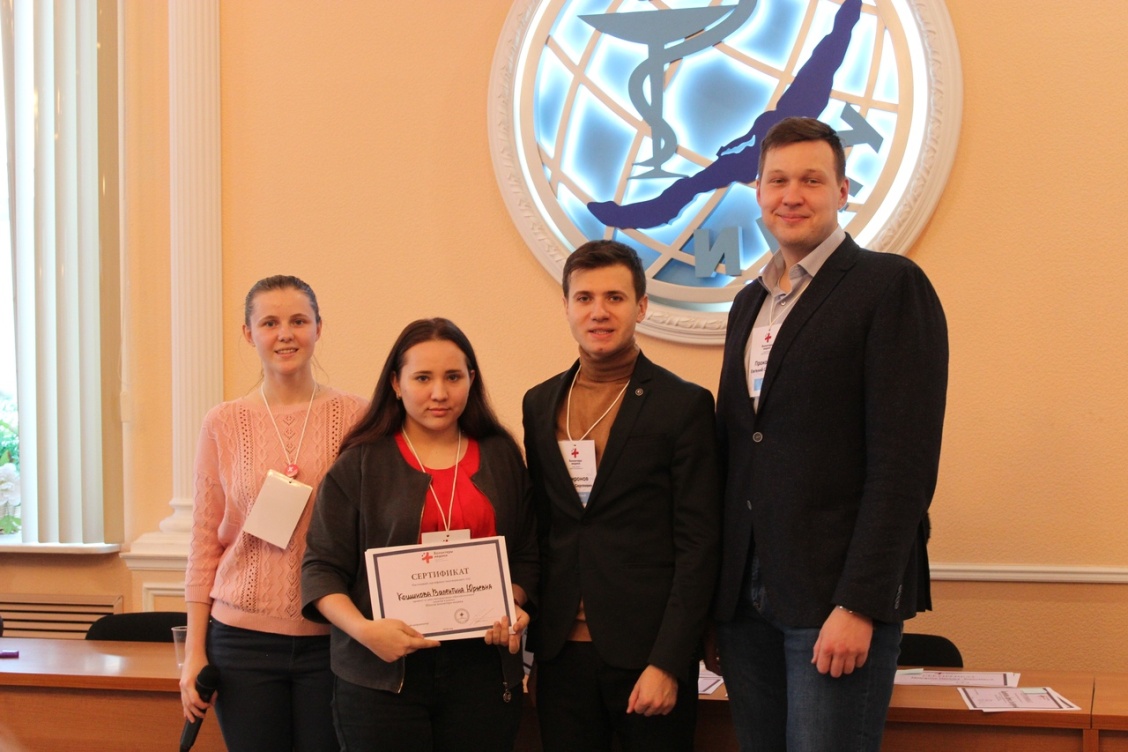 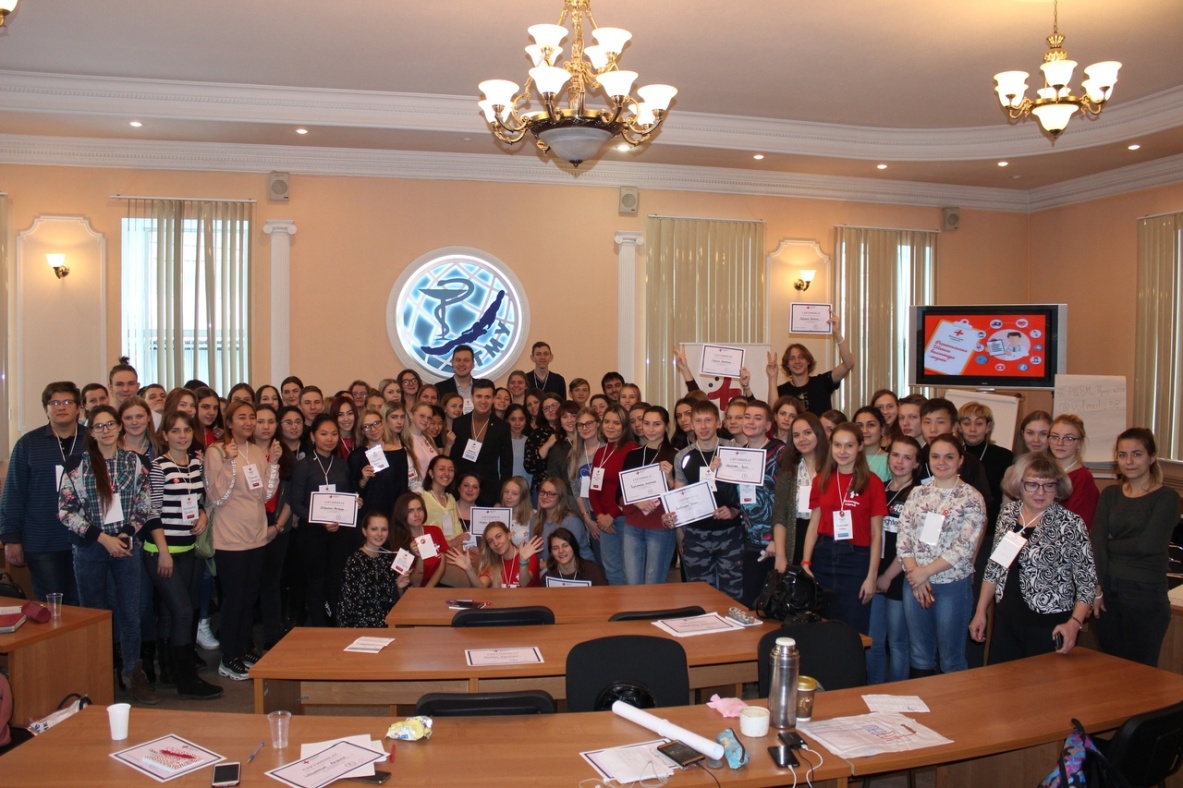 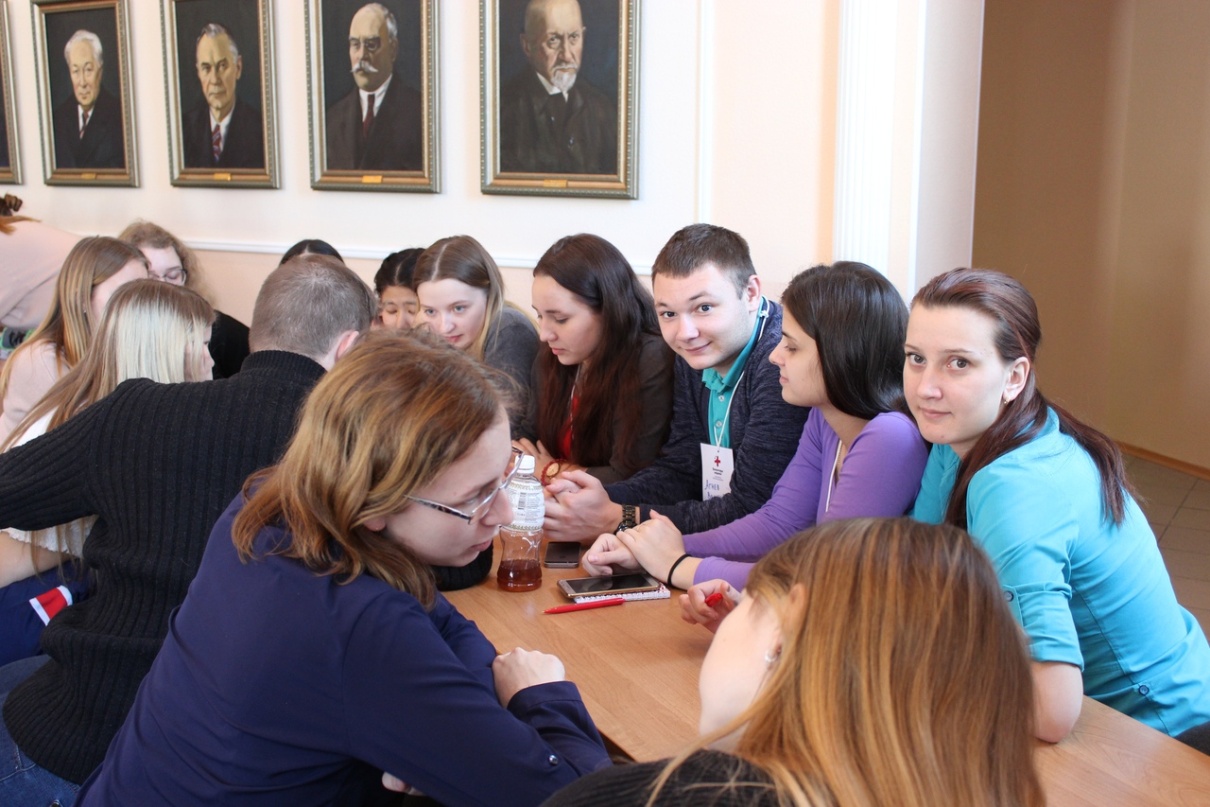 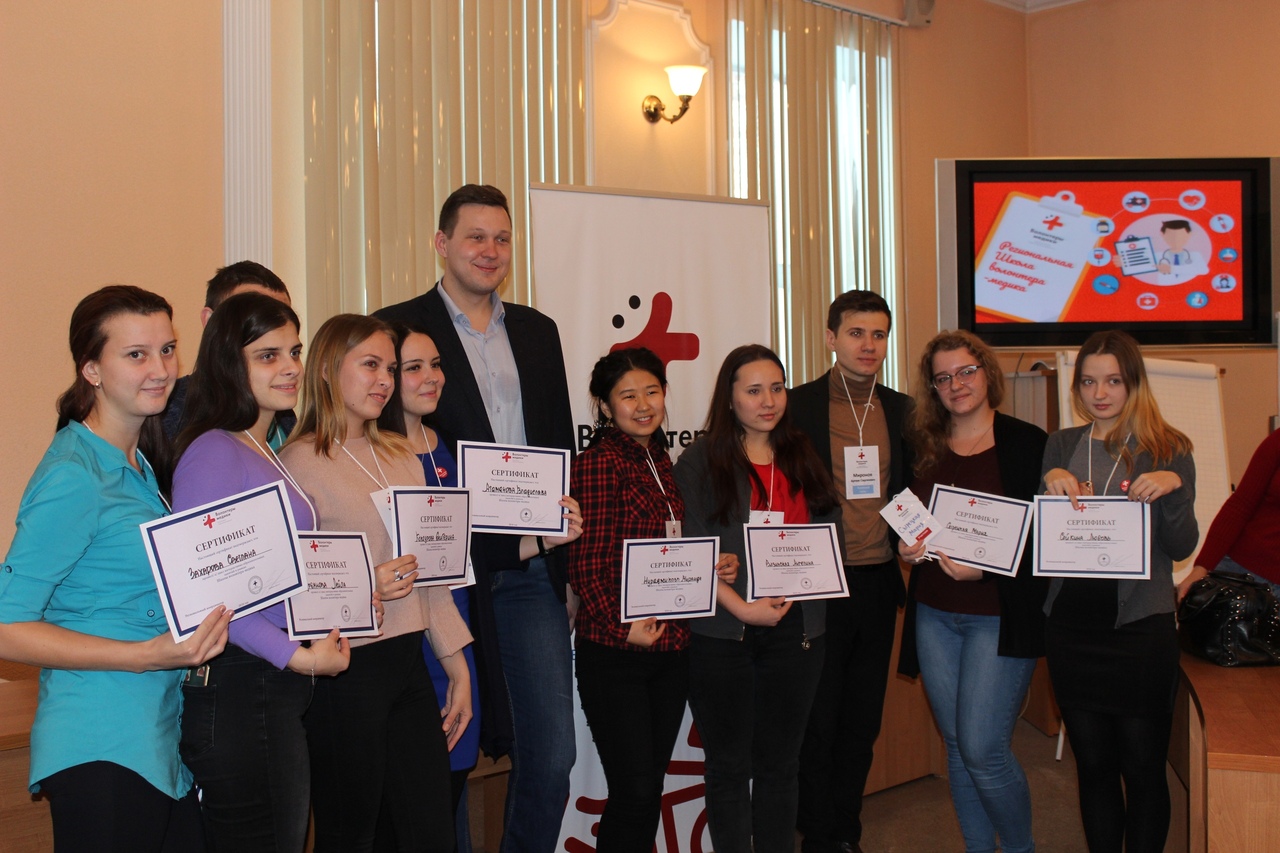 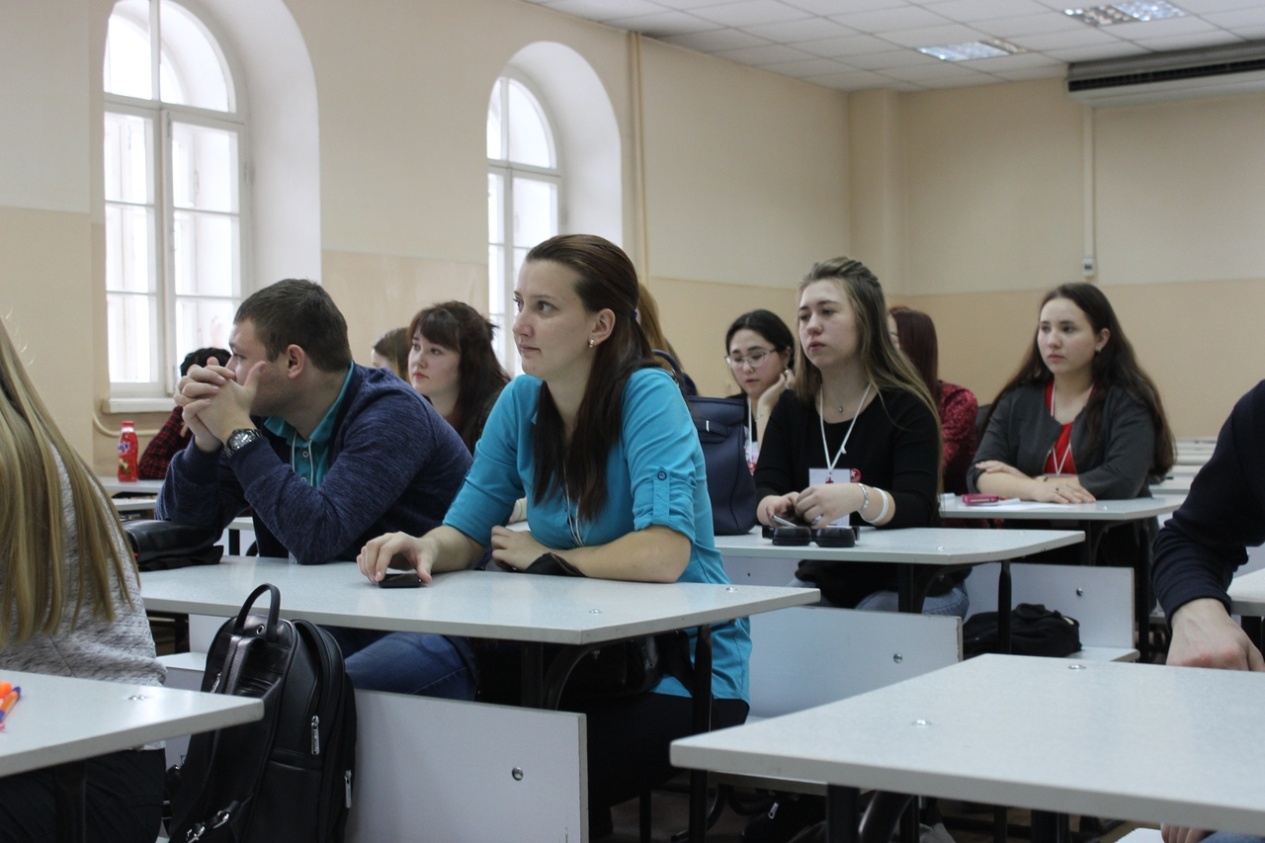 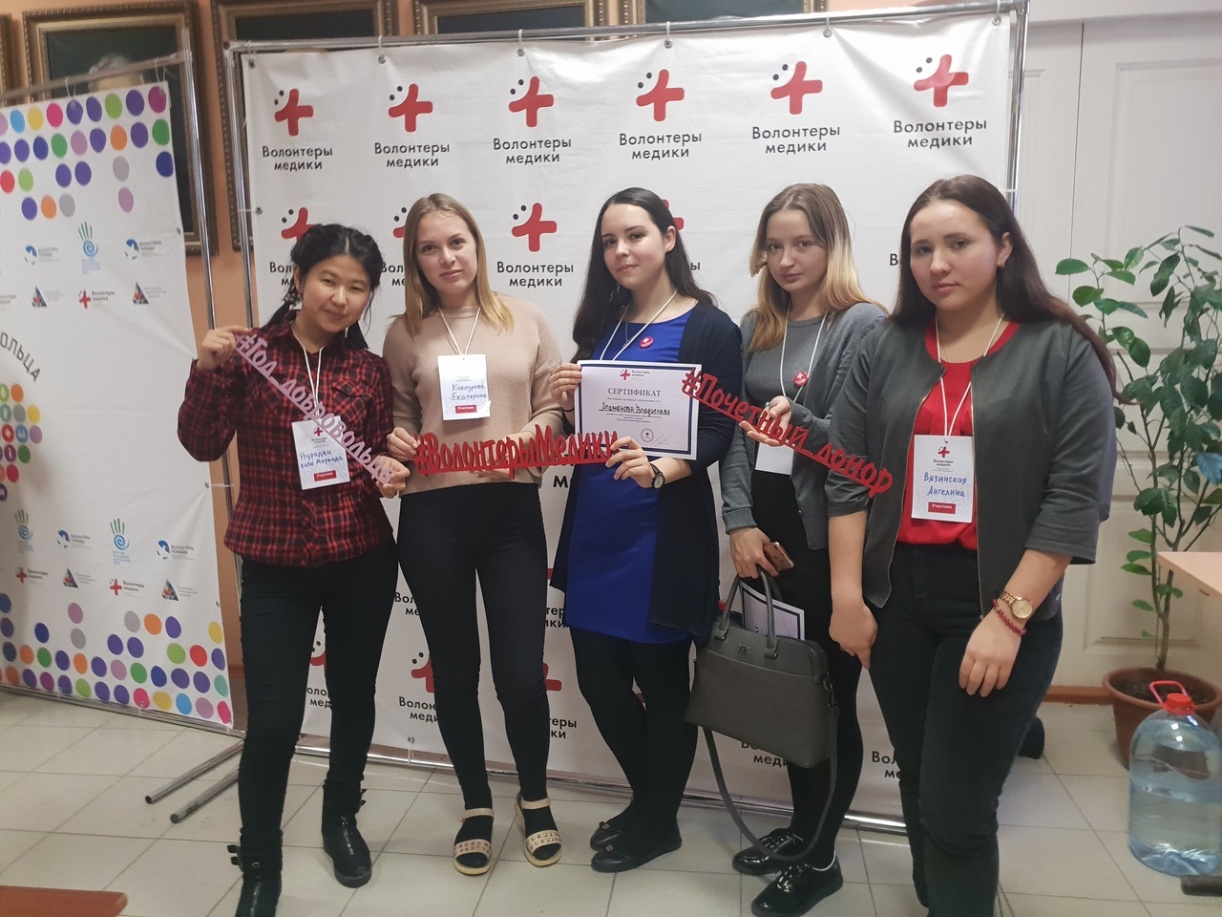 «Школа волонтера-медика» 2019
15 и 16 ноября прошла долгожданная школа Волонтеров-медиков для студентов Иркутского Базового Медицинского Колледжа!Два дня активной работы, полезных занятий и веселых игр!В рамках школы прошли мастер классы по первой помощи, организации мероприятий, мотивации, лидерству и многое-многое другое.
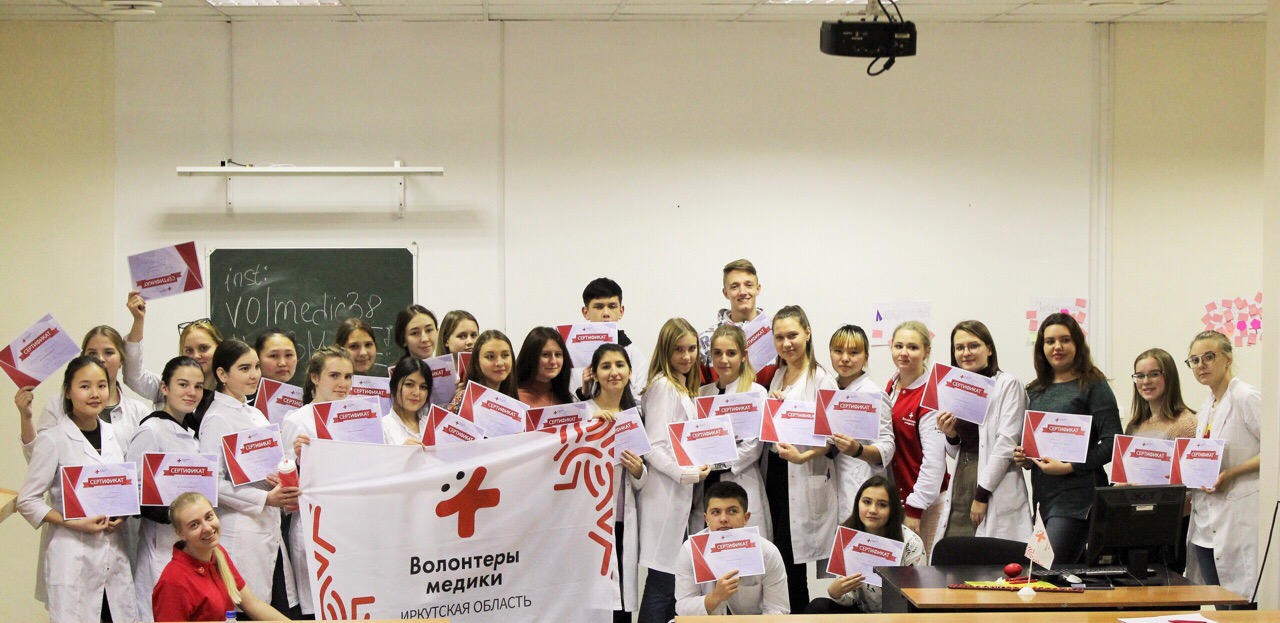 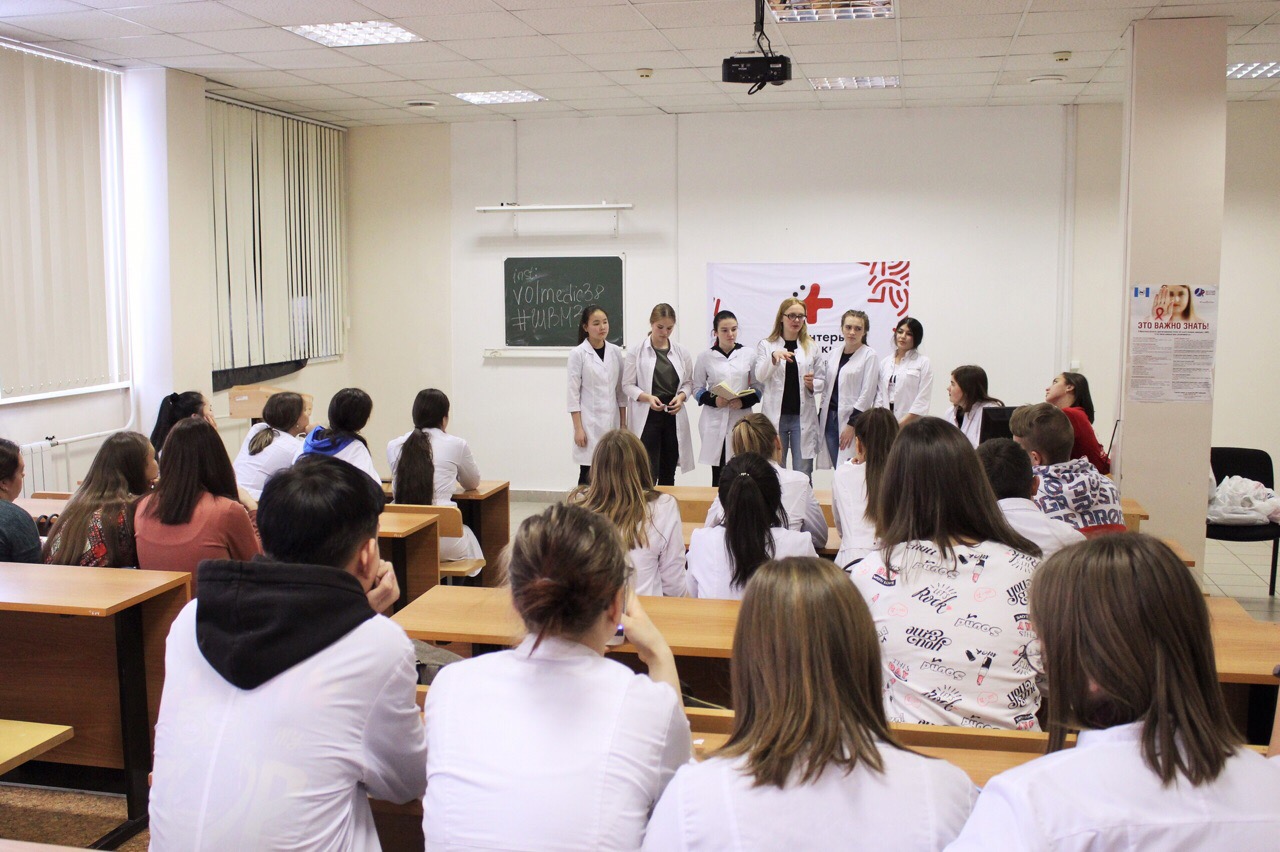 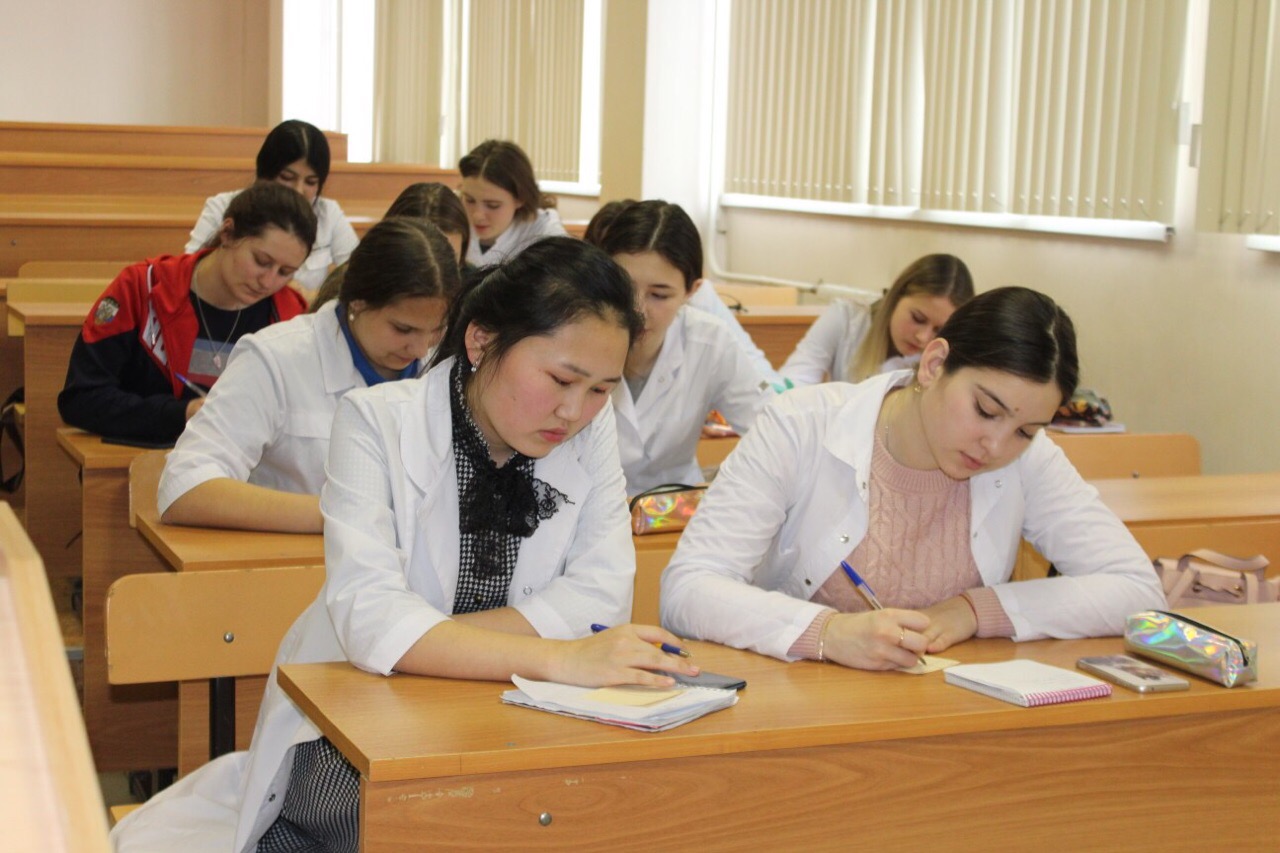 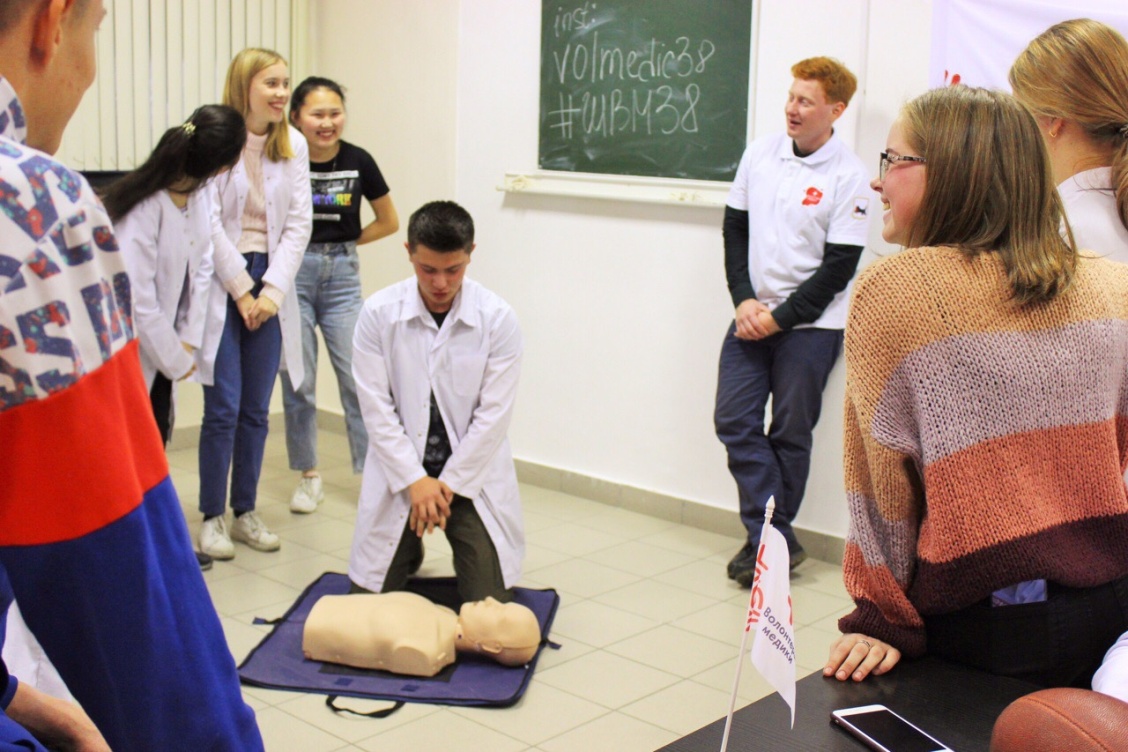 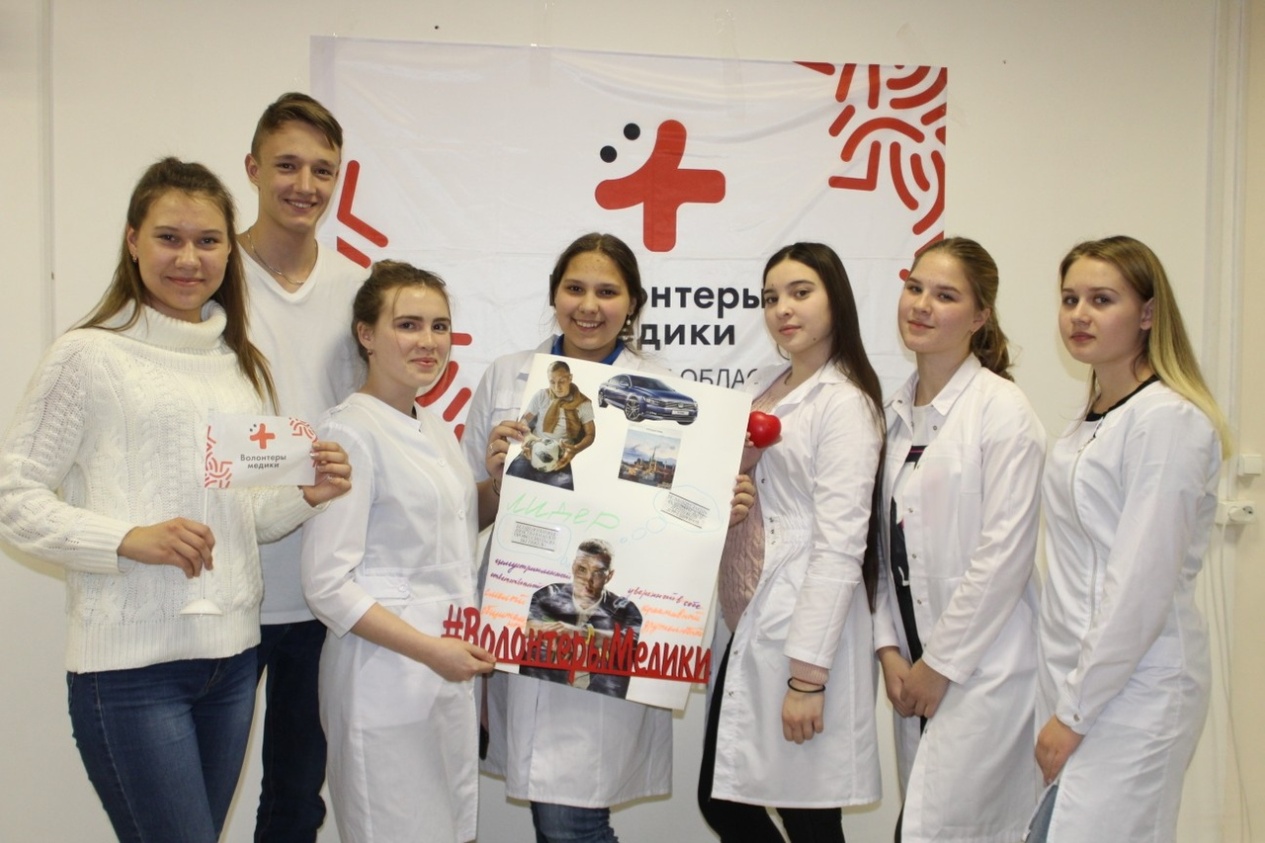 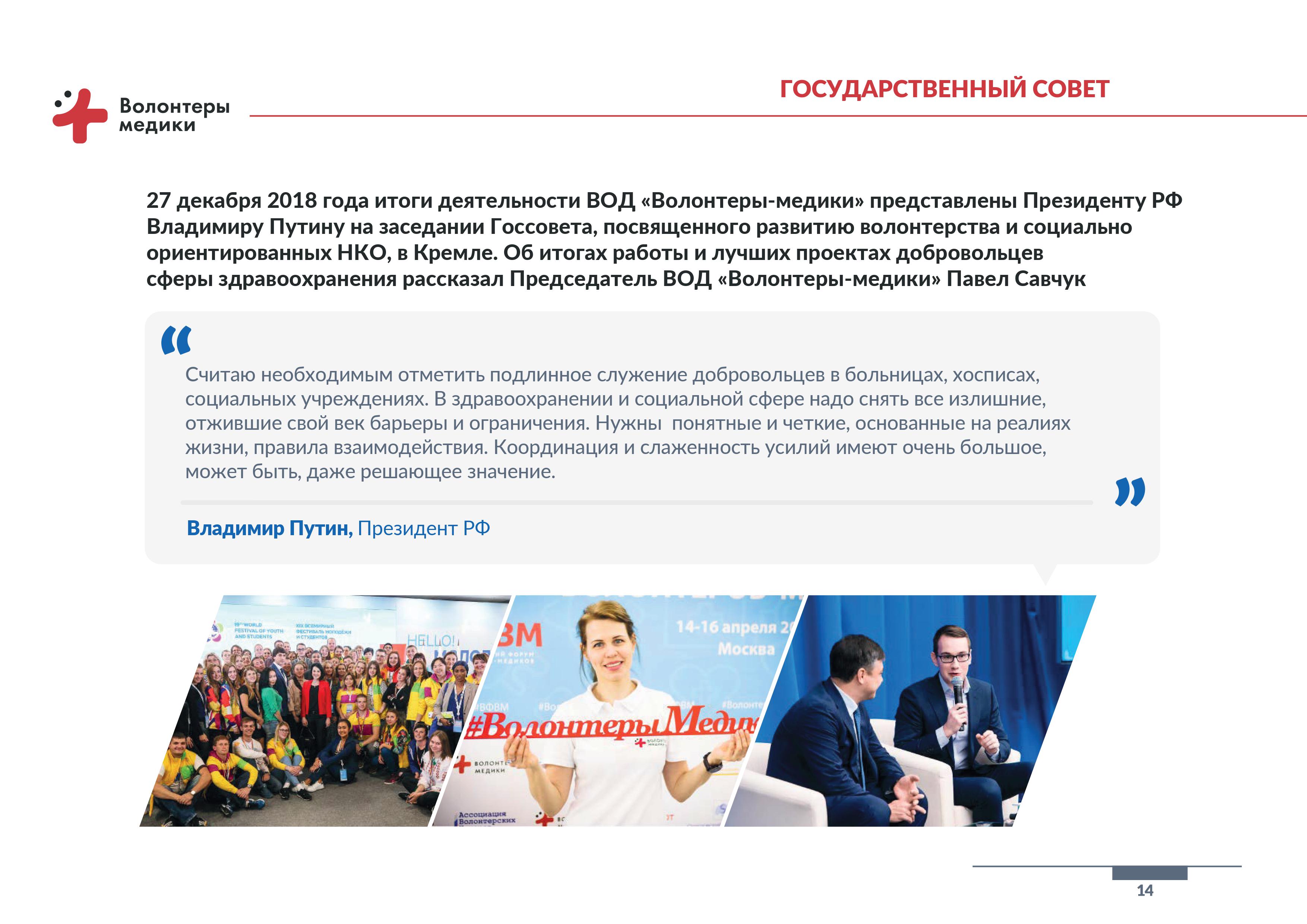 Учеба кураторов волонтерского движения.
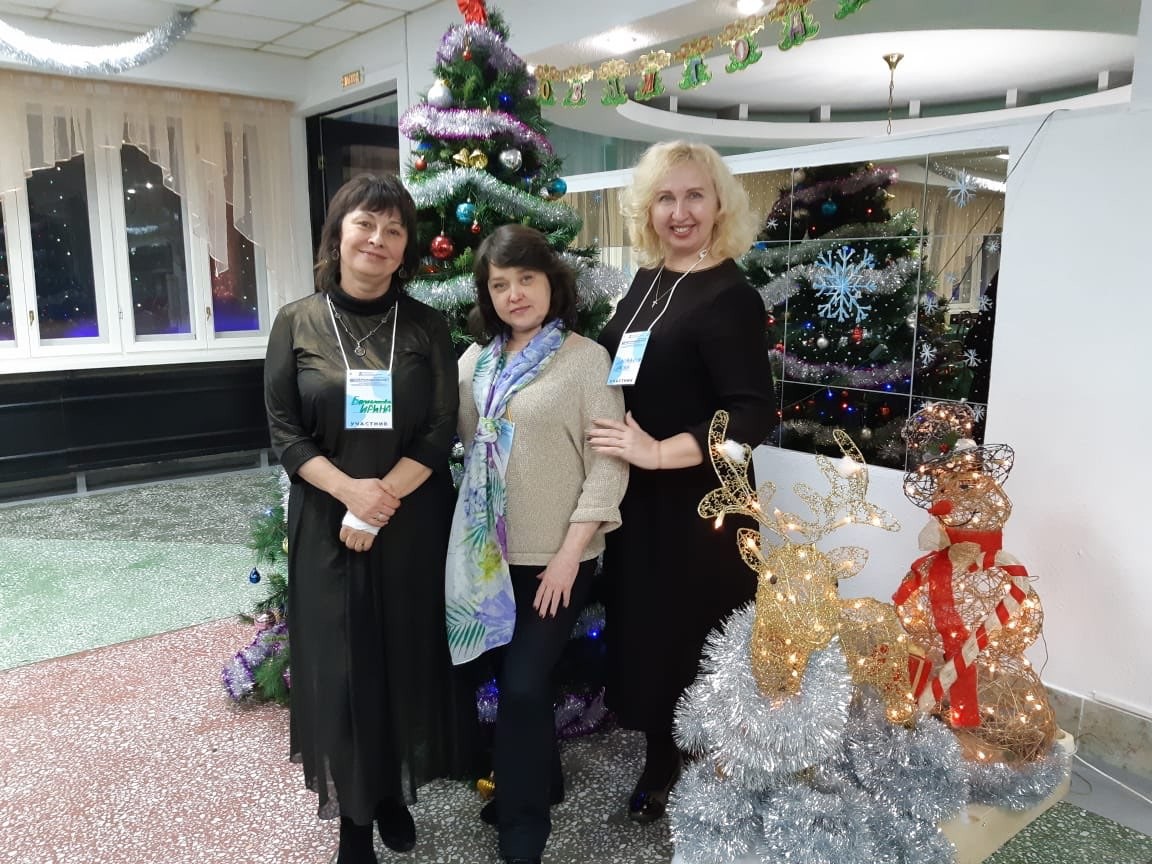 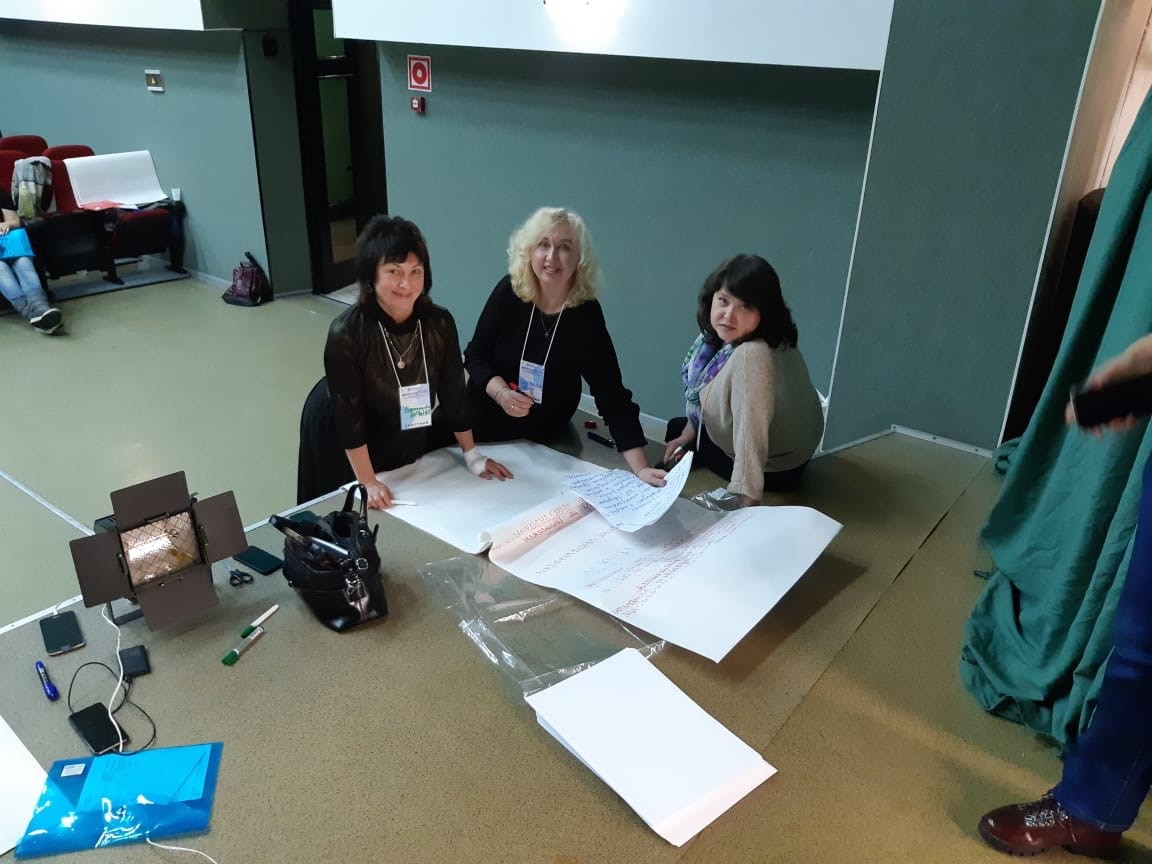 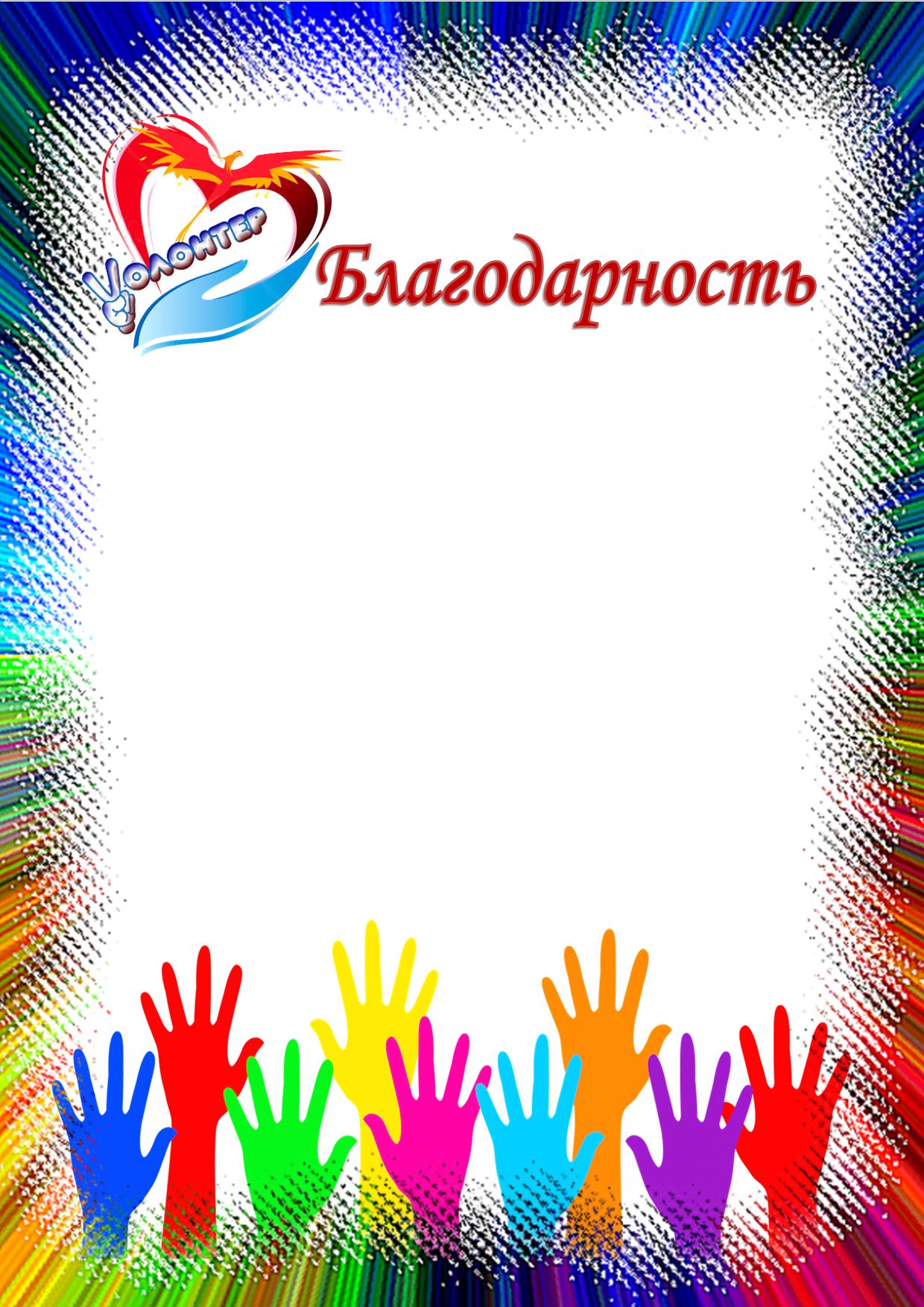 Спасибо за  внимание!